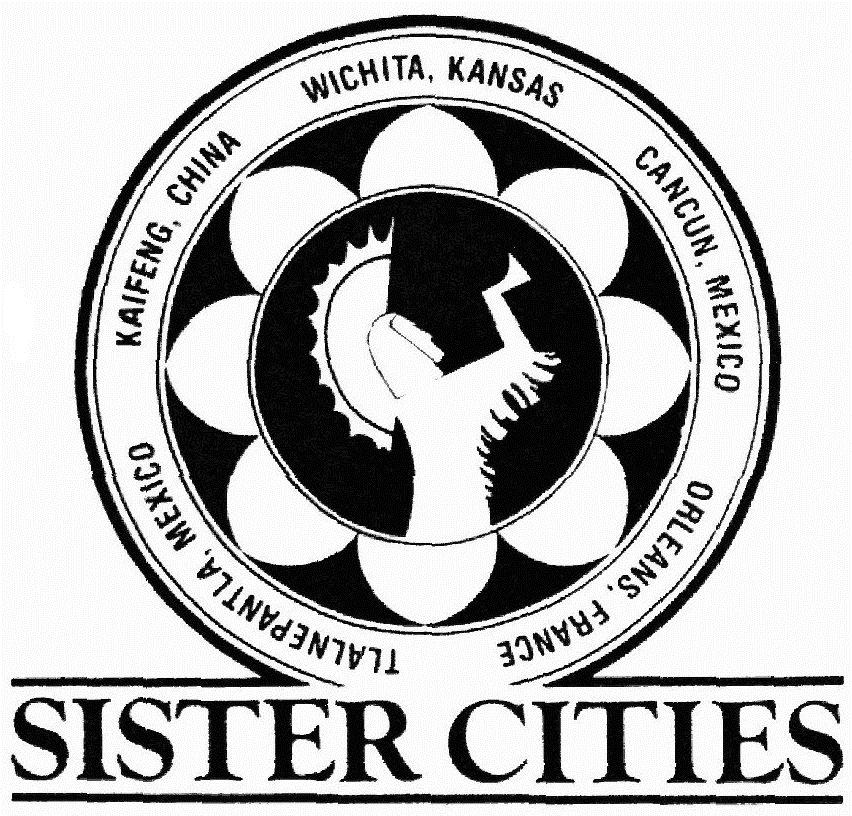 OUR MISSION
To promote peace through mutual respect, understanding and cooperation – 
   one individual, 
   one community at a time.
CURRENT SISTER CITIES
Orleans, France - August 16, 1944 (unofficial), 1974 (through Sister Cities International)
Tlalnepantla, Mexico - October 16, 1973
Cancun, Mexico - November 25, 1975
Kaifeng, China - December 3, 1985
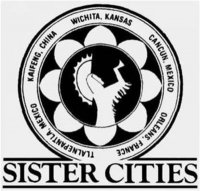 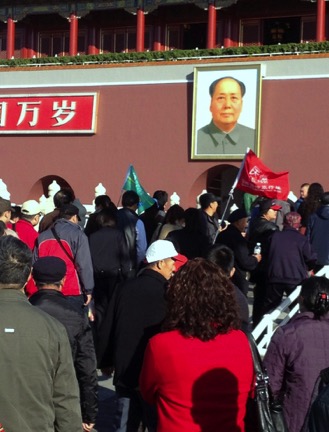 Wichita Area Sister Cities, Inc.
WICHITA AREA SISTER CITIES, INC.BYLAWS (excepts)
Purposes
2.3 Specific Purposes:
To establish and maintain an association of persons, interested in encouraging goodwill and cooperation between the citizens of Wichita, Kansas, and its Sister Cities; 
To solicit funds and materials to achieve this end;
To receive gifts and property for this purpose;
To promote exchanges of all types;
To advise the Mayor and/or City Council regarding Sister Cities activities and cultural matters.
Powers
3.3.No Political Activities: No substantial part of the activities of the corporation shall be the carrying on of propaganda, or otherwise attempting to influence legislation. The corporation shall not participate in, or intervene in (including the publishing or distribution of statements) any political campaign on behalf of any candidate for public office.
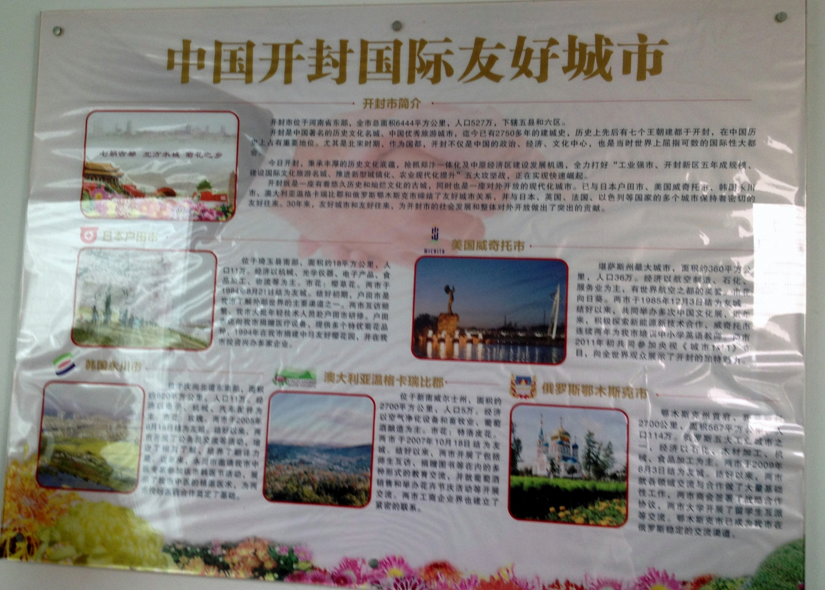 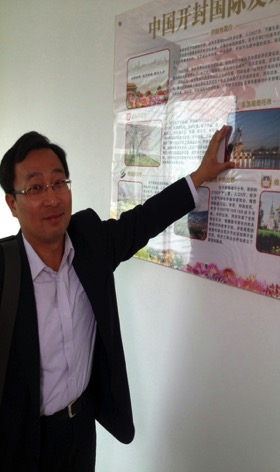 Wichita - Kaifeng
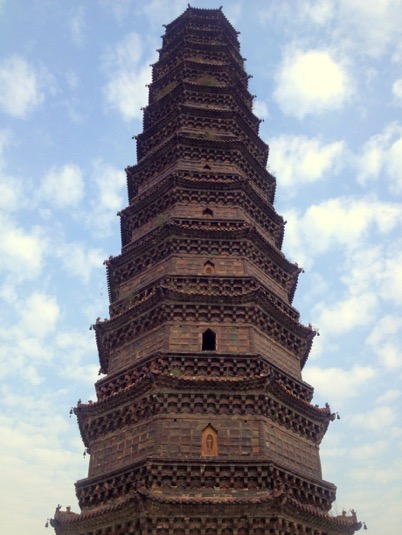 Kaifeng, Henan Province
First editorial appeared in Wichita Beacon on February 7, 1979
October 12, 1984: Lt. Governor Dockings on the invitation of the WASC Board and Mayor Knight attended the WASC Board meeting and advised it to establish Sister Cities relationship with Kaifeng
Wichita - Kaifeng
The Task Force included 14 people:
Lt. Governor Tom Docking
Dr. Dae H. Chang Wichita Asian Association
Leon Trammel – Community-at-large
Richard Minkler - Friends of Sister Cities, Inc.
Jerry Marlot – Wichita Area Chamber of Commerce
Garry Sherrer – Wichita Convention and Visitor’s Bureau
Bill Cozine – Wichita Sister Cities Advisory Board
Dr. Lew Purington - Wichita Sister Cities Advisory Board
Jack Jones – Wichita Public School System
Rosalie Summers – The Friendship Force
Mayor Robert Knight
Jan Siefkes – Community-at-large
Bob Langenwalter – Community-at-large
Dr. Clark Ahlberg – Community-at-large
Wichita - Kaifeng
Task Force committees were set up on December 5, 1984:
Explore Trade and Commerce potential
Robert Langenwalter, Gary Sherrer, Rosalie Summers and Leon Trammel
Educational and cultural/People to People
Jack Jones, Dr. Dae H. Chang, Richard Minkler, Dr. Lew Purinton, Jan Siefkes and Rosalie Summers
Sources of Finance
Jerry Mallot
William Cozine
Lt. Governor Tom Docking
Mayor Robert Knight
Wichita - Kaifeng
In spring of 1985, a delegation from Kaifeng visited Wichita
The Eagle Beacon published the following articles:
Chinese Communists on Tour of Kansas
Girl Scots Catch Eyes of Chinese
Chinese Visitors Mean Business for Kansas
Wichita Oriented Towards Getting Chinese
Wichita - Kaifeng
In 1985, the Wichita City Council voted to extend invitation to Kaifeng , Hanan Province of the People’s Republic of China, to become its Sister City
Lt. Governor Thomas Docking made a formal presentation in the Chinese Embassy in Washington, D.C.
Wichita - Kaifeng
Summer 1985: 20 teachers from Kansas visited the Henan province
November 1985: Mayor Robert Brown invited Mayor  Zhu to visit Wichita
December, 1985: Wichita Mayor Robert Brown and Kaifeng Mayor Zhu Zhencheng signed agreement with the emphasis on trade development
Wichita - Kaifeng
The Eagle Beacon published the following articles:
Wichita Links Up with Kaifeng
Chinese Representatives Visit University Campus
First Official Visit of Wichitans to Kaifeng
Chinese Delegation to Visit Wichita April 27-May 1, 1988
Knight cancels Trip to Kaifeng, China 
Three Months in China: Anthropologists Study National Minorities
Wichita - Kaifeng
1990:  Visit of Kaifeng delegation to Wichita November 18-21, 1990
1992: Kaifeng and Orleans delegation arrived to Wichita
1994: Kaifeng People’s Association for Friendship with Foreign Countries visited Wichita
1996: Official delegation from Kaifeng
2000 – Kaifeng official delegation comes to Wichita
2000 – Wichita delegation goes to Henan U. to participate in table tennis tournament
2012 – The Mayor’s delegation goes to China. It included businessmen and four representatives of WASC: Dr. Thomas and Mrs. Rosenberg, Mr. Marty Miller and Dr. Valentina Chappell
2013 – Wichita Aviation Office of China was opened in Beijing
[Speaker Notes: Support of Friends of Sister Cities, Inc. P.O. Box 47242 Wichita, KS 67201]
Official Delegation to China October 2012
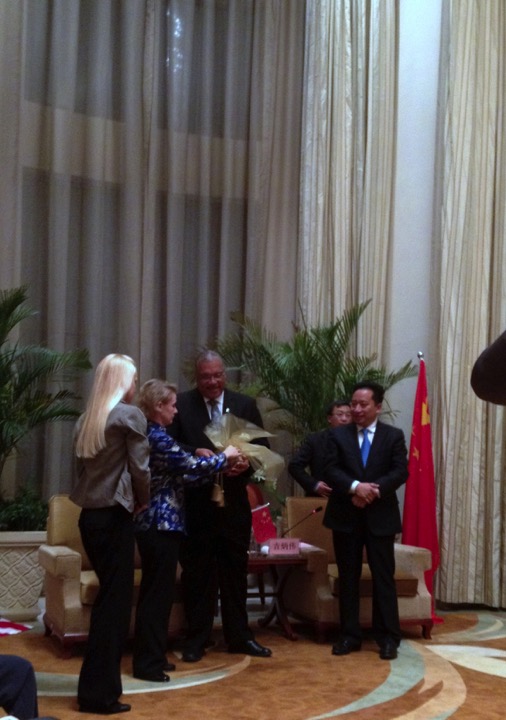 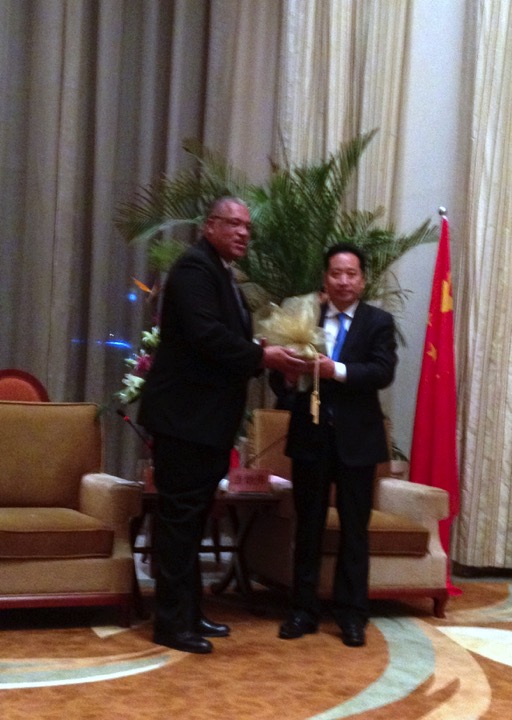 Official Delegation to China October 2012
Official Delegation to China October 2012
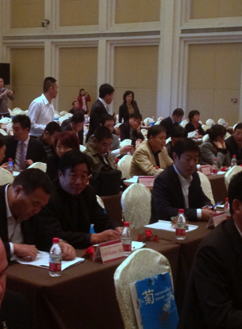 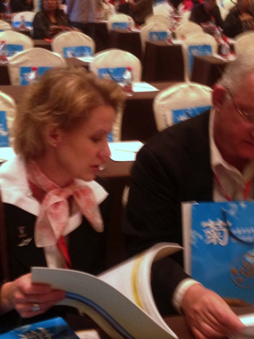 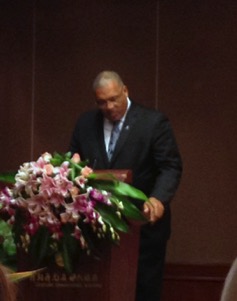 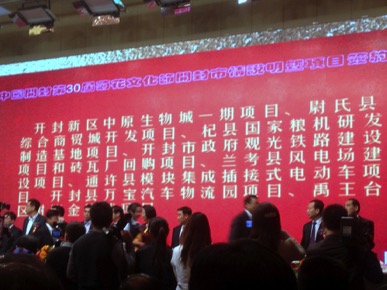 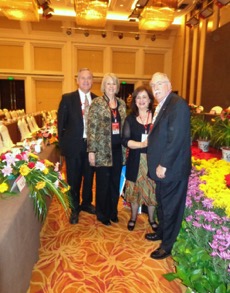 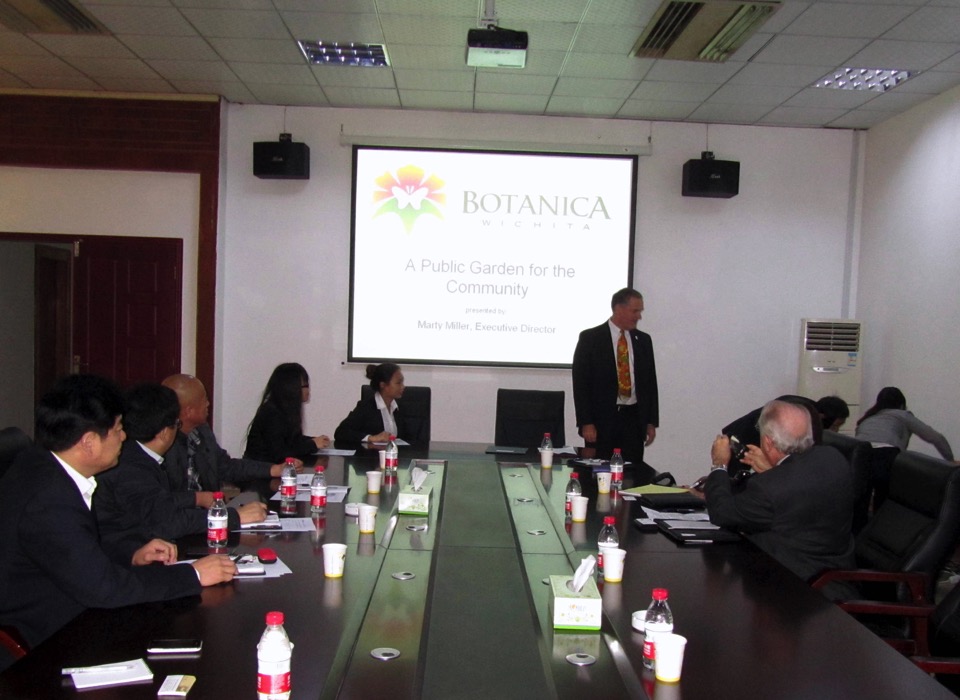 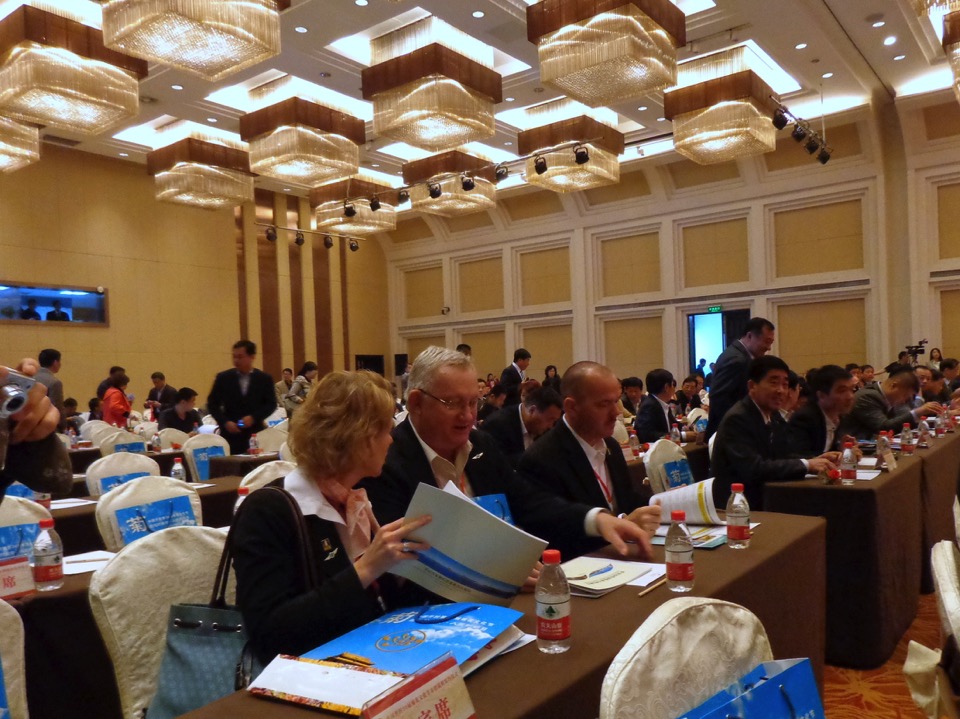 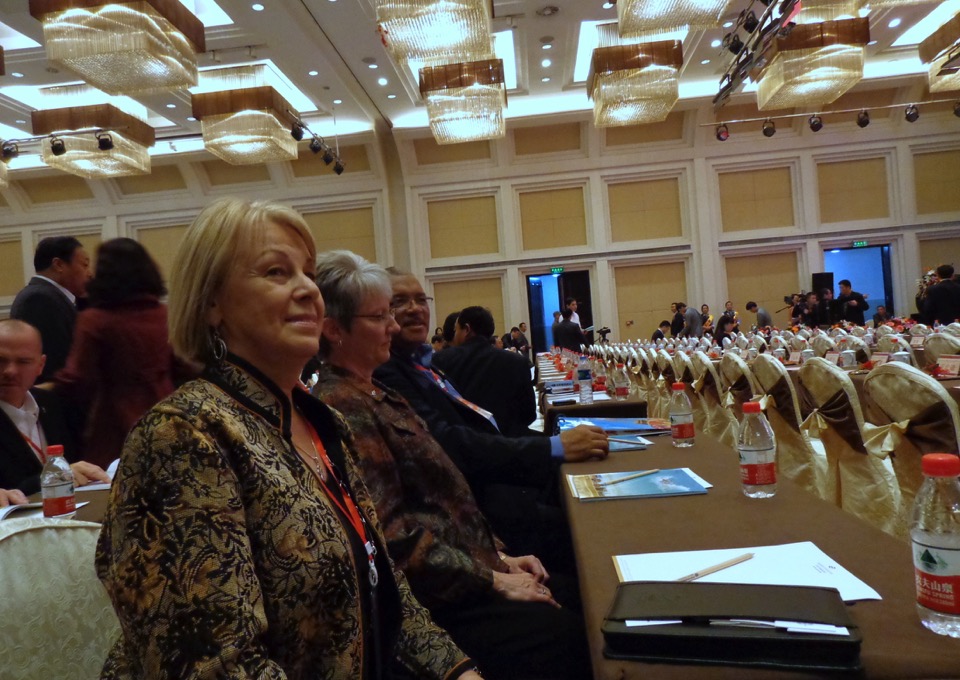 Official Delegation to China October 2012
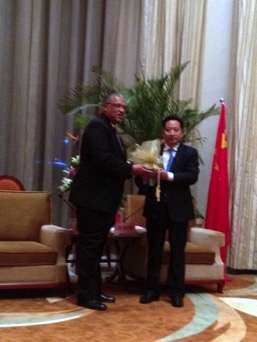 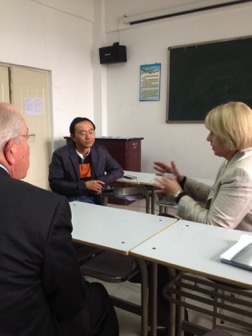 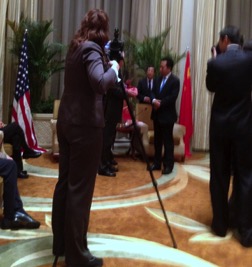 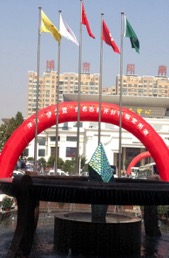 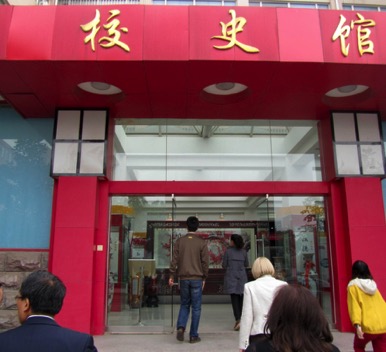 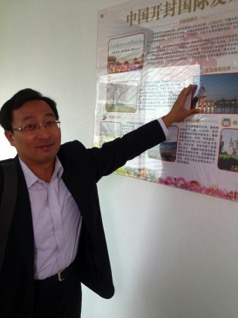 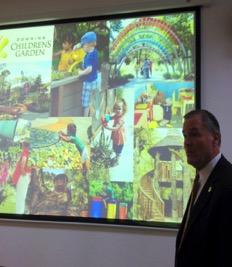 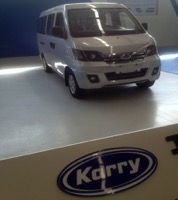 30th Chrysanthemum Festival Kaifeng, China
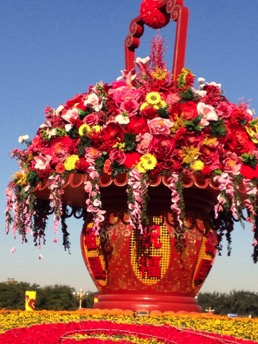 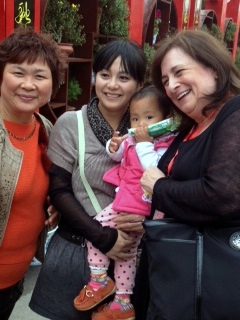 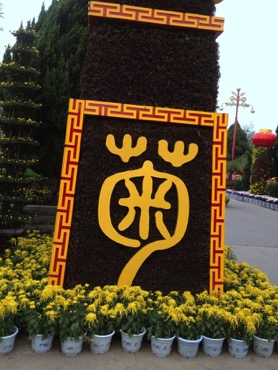 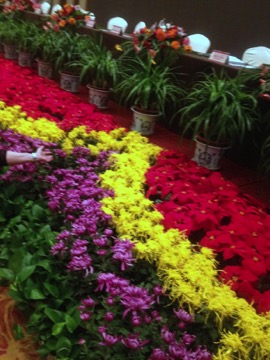 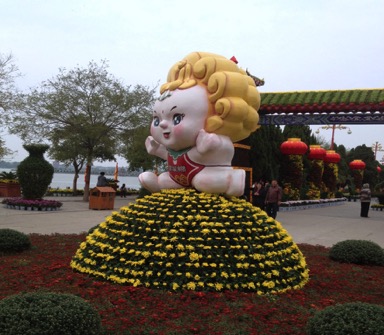 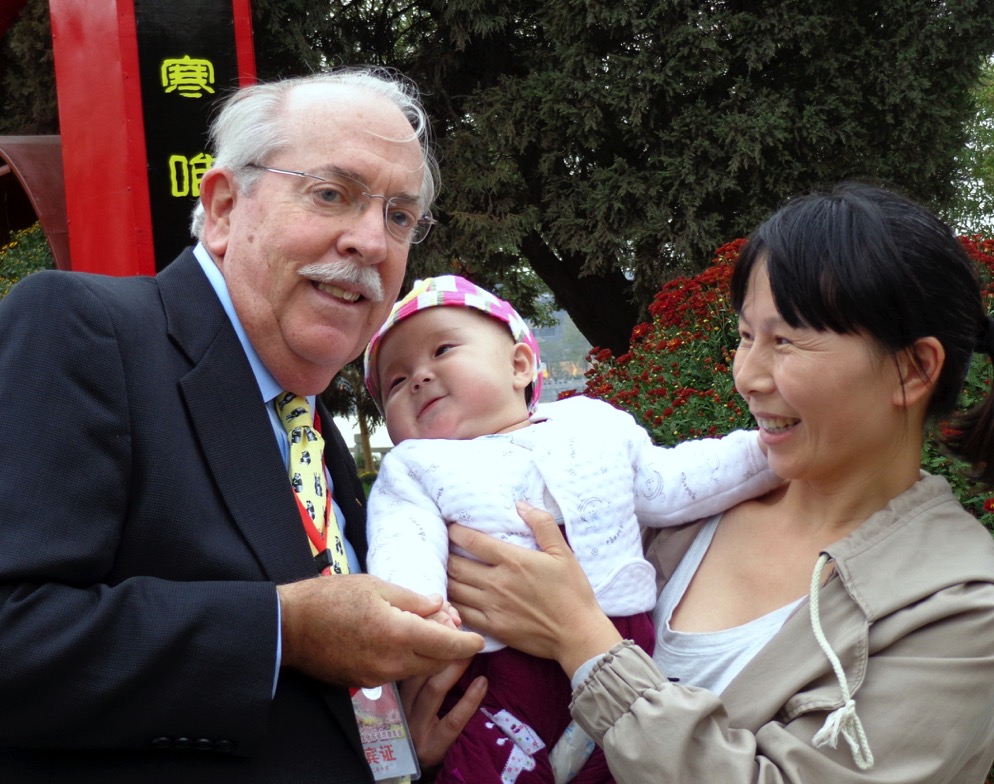 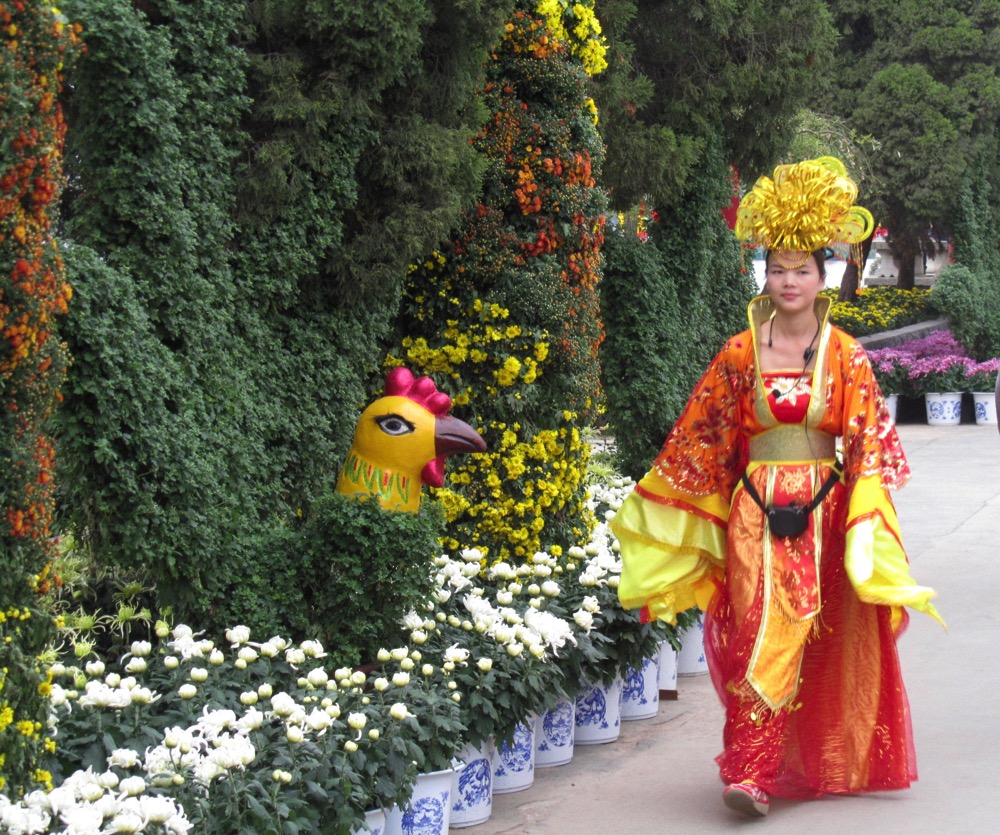 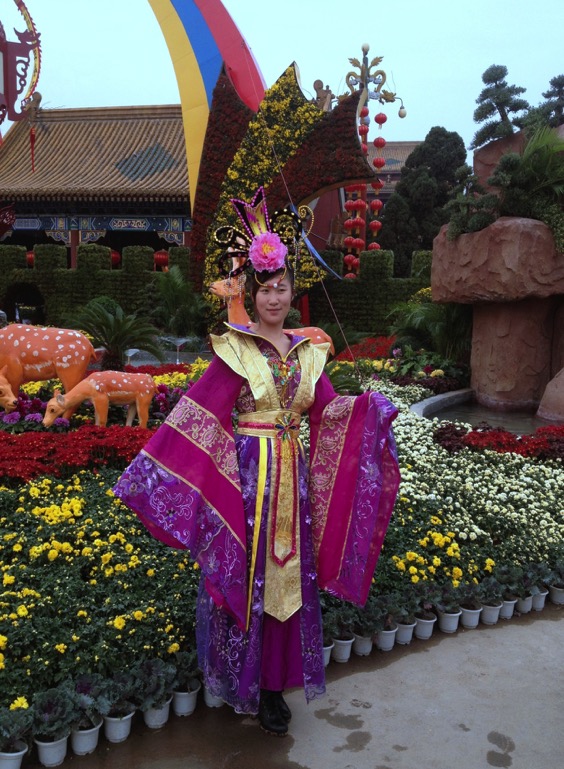 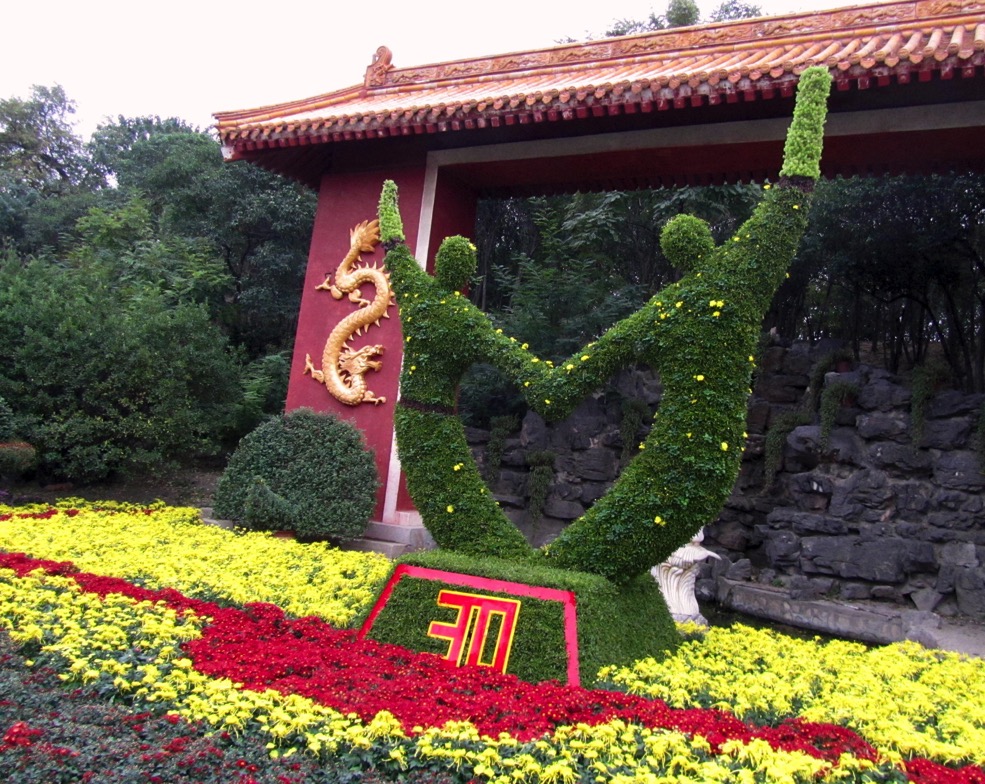 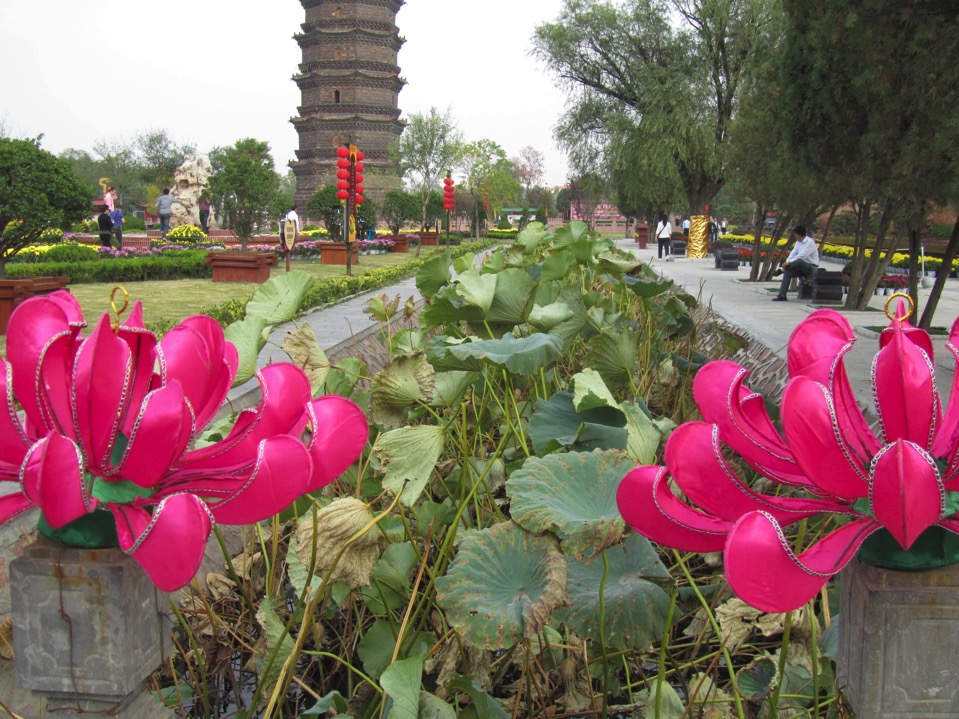 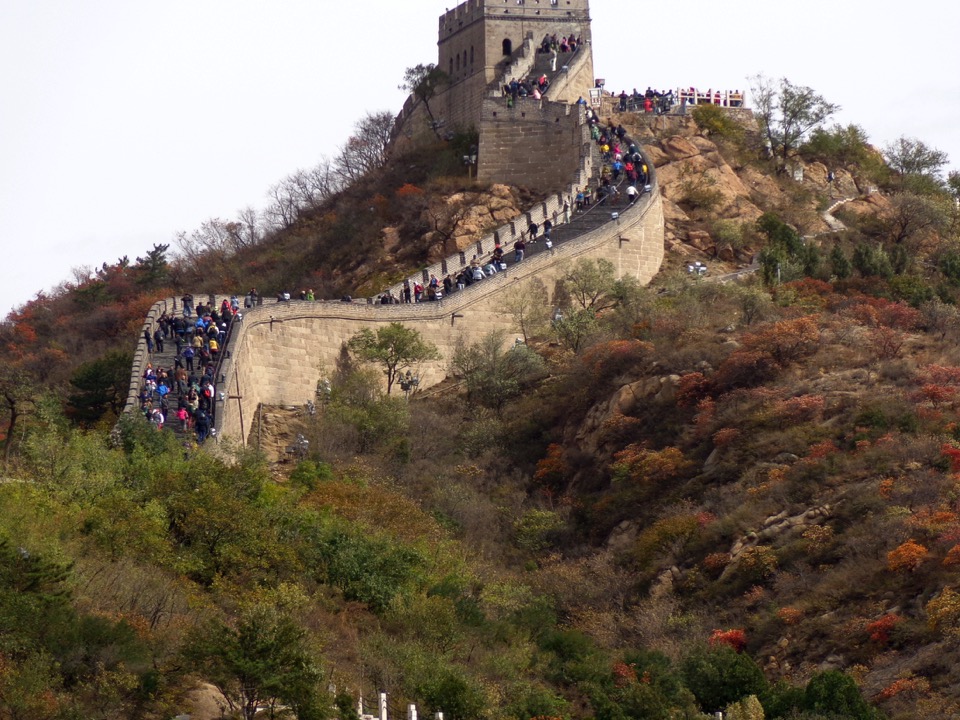 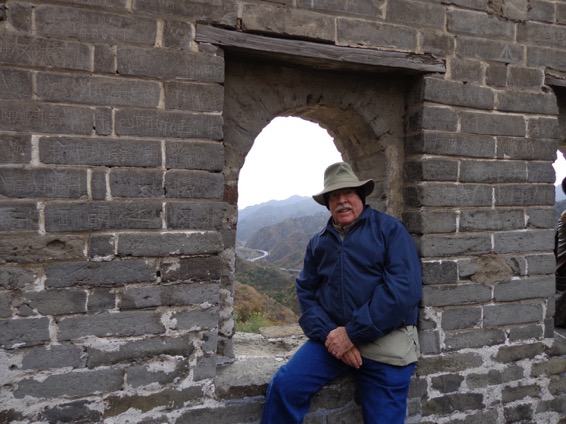 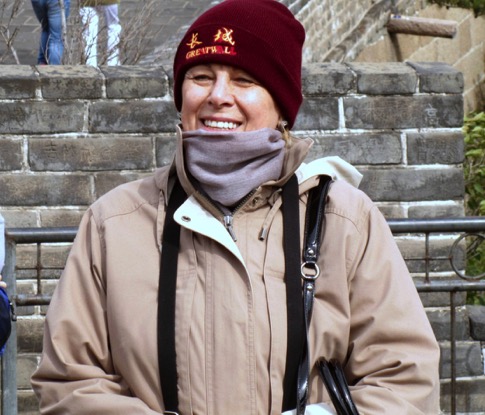 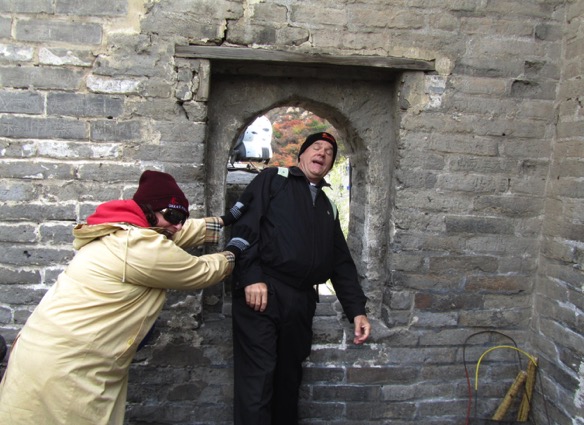 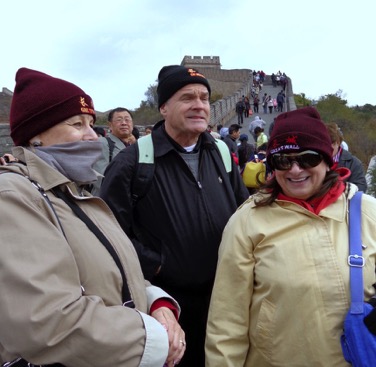 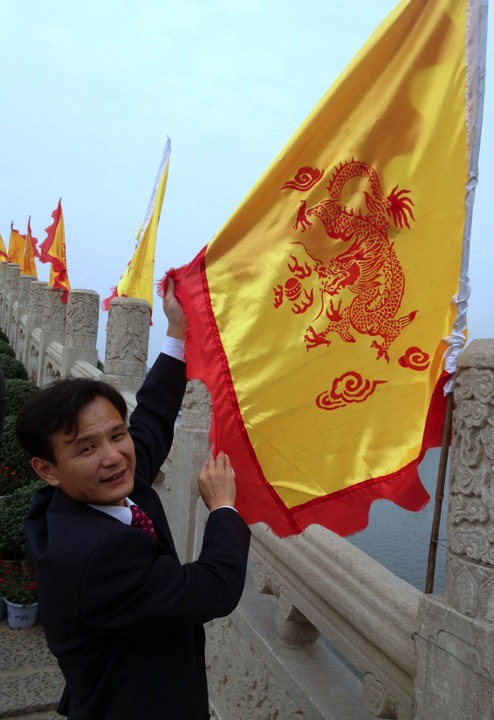 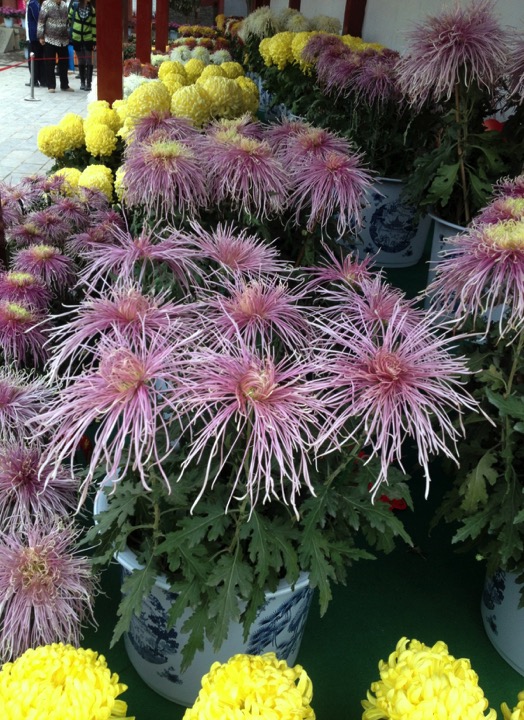 Kaifeng University
October 20, 2012
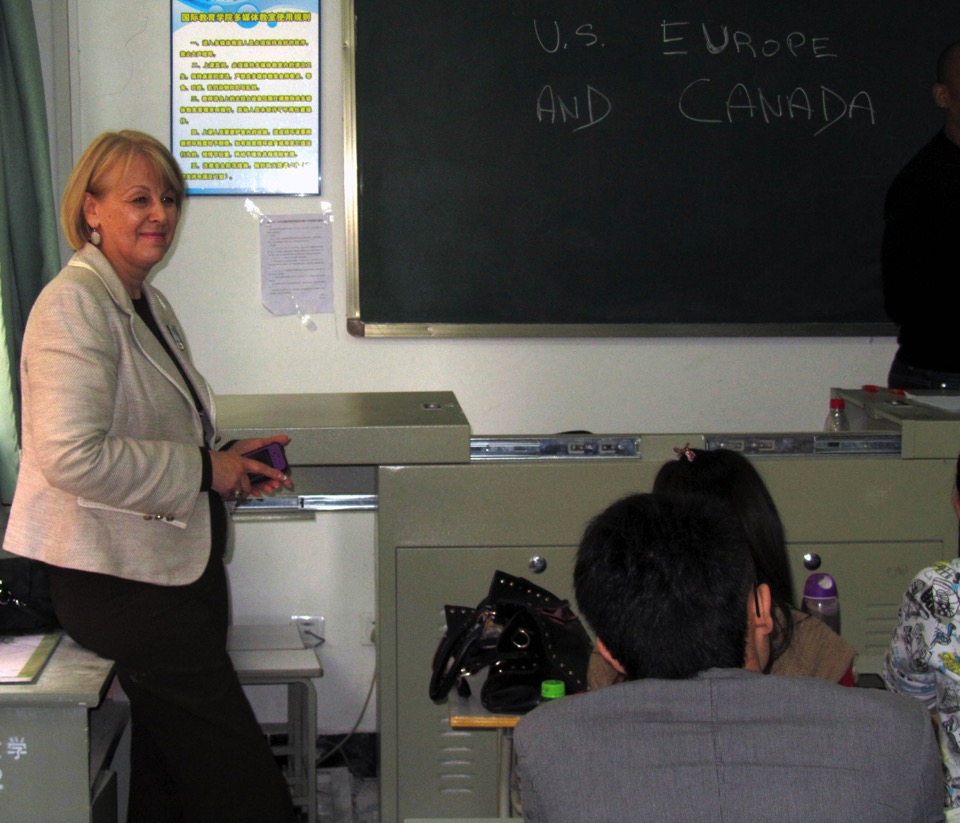 Dr. LI ZHI - DEAN of Business Administration and International Education Colleges and Mr. Marty Miller, Botanica
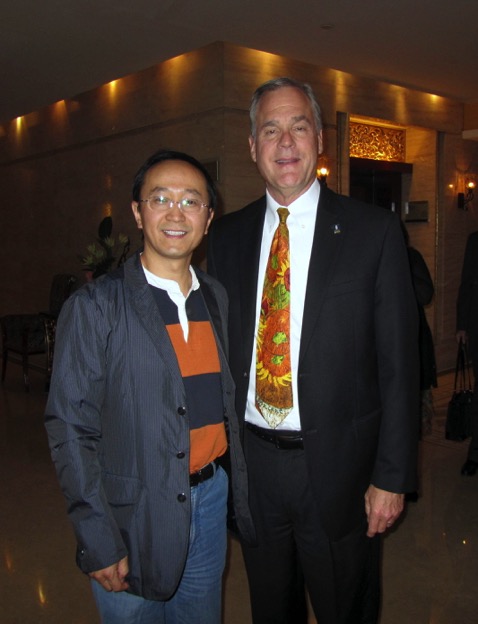 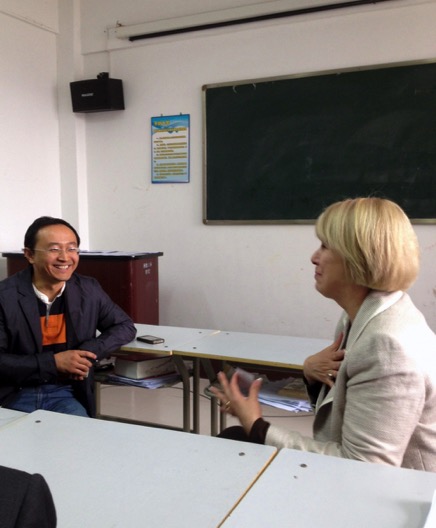 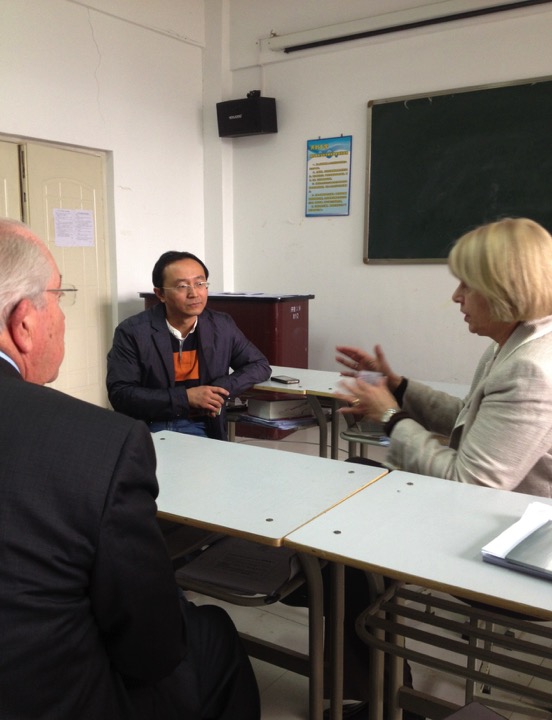 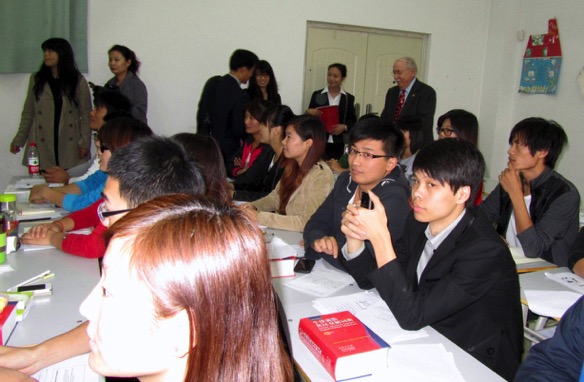 Dr. LI ZHIDEAN of Business Administration College and International Education College
“Dear Dr. Valentina Chappell, 
 
It is nice to hear from you. It's our pleasure to meet the delegation of Wichita Sister Cities. Even through your visit is very short, we have a warm discussion and get to know each other better. 
 
With the help of Kaifeng Foreign and Overseas Affairs Office, I am sure that our cooperation will have a good result in the near future. 
 
Best regards, 
LI Zhi
Kaifeng University”
ORLEANS, FRANCE
August 16, 1944 (unofficial)
1974 (through Sister Cities International)
Miss April Leason, 2012 WASC President
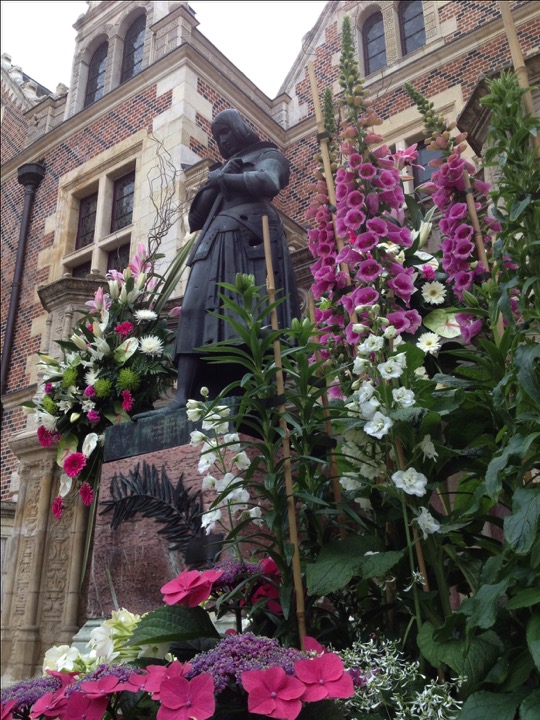 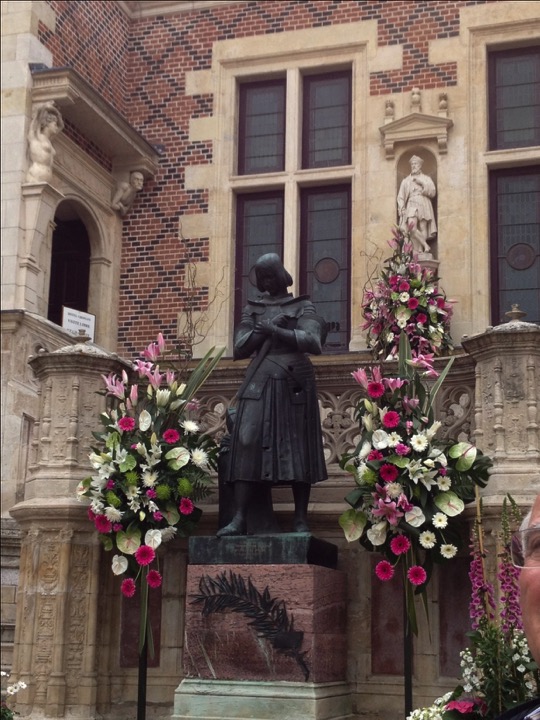 ORLEANS, FRANCE
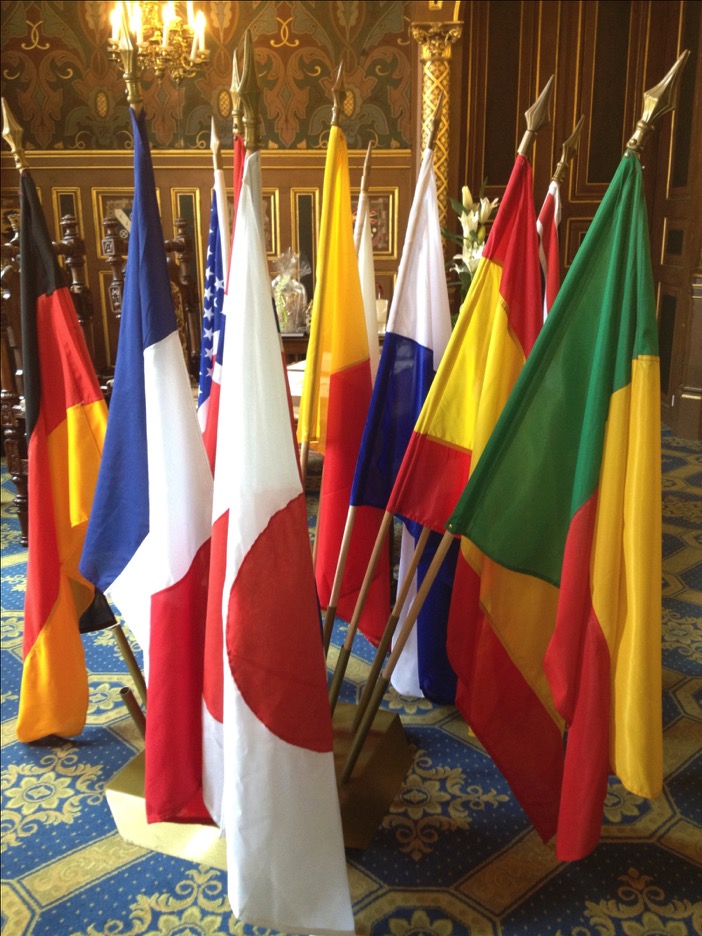 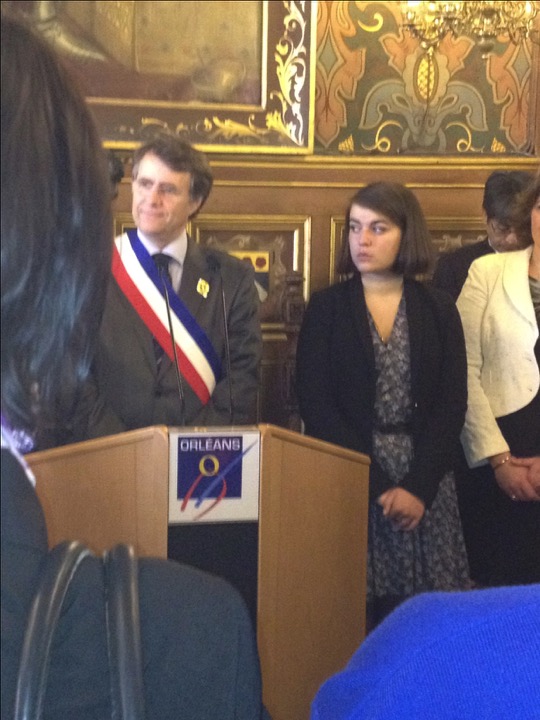 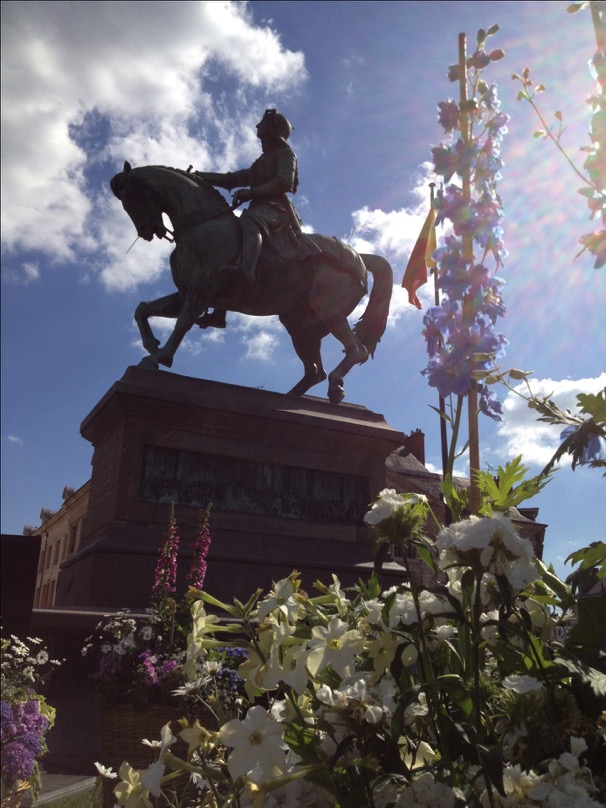 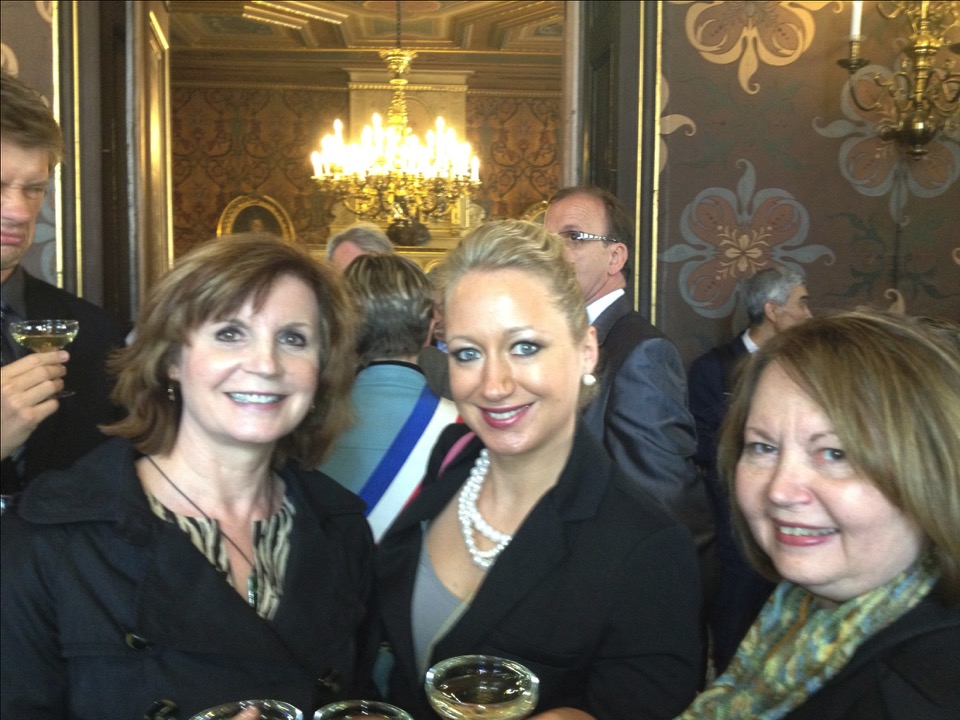 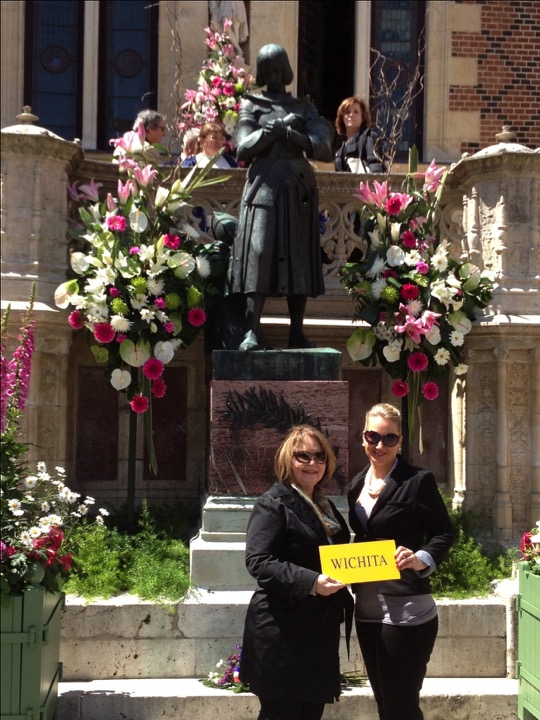 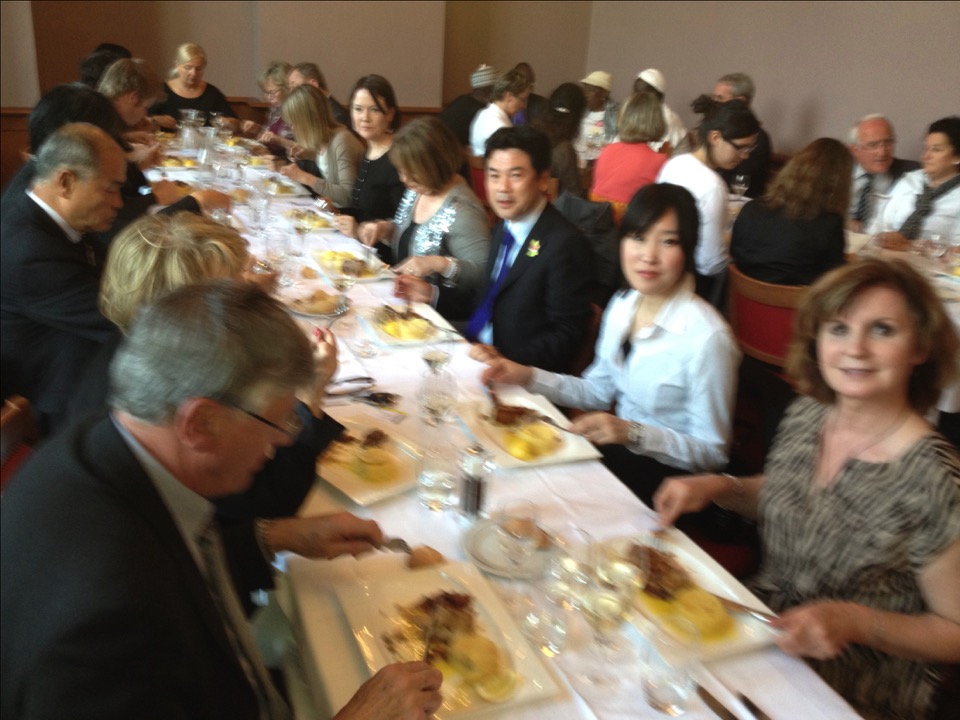 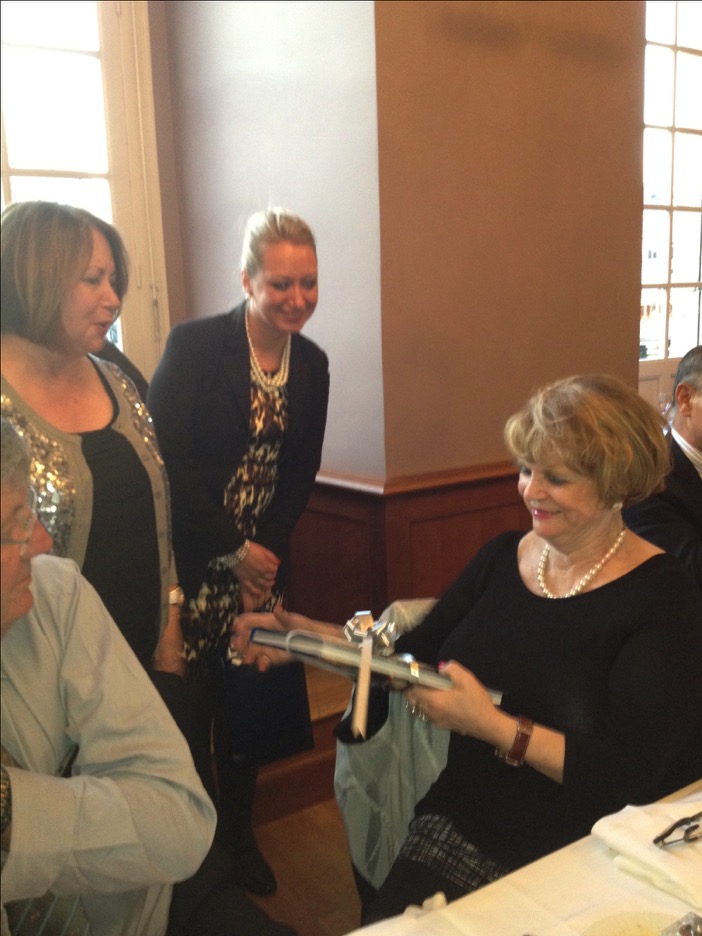 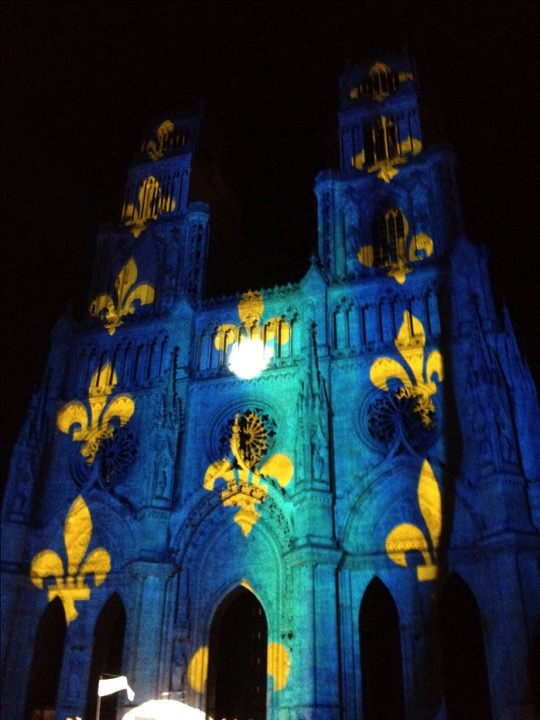 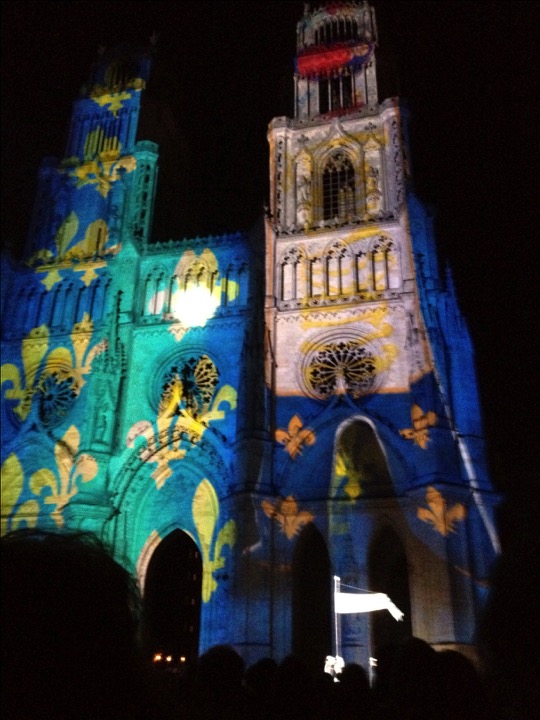 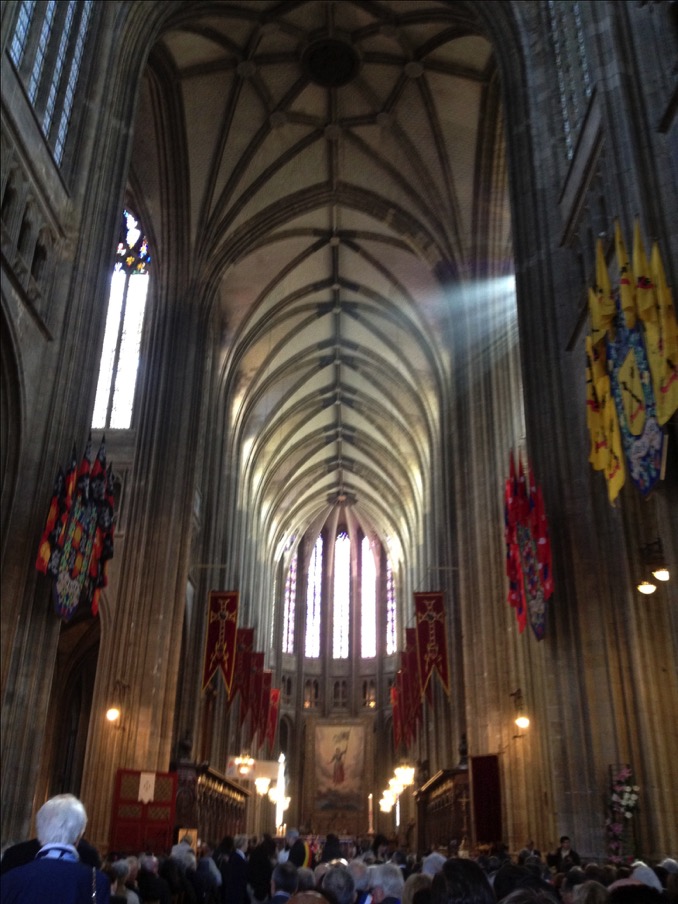 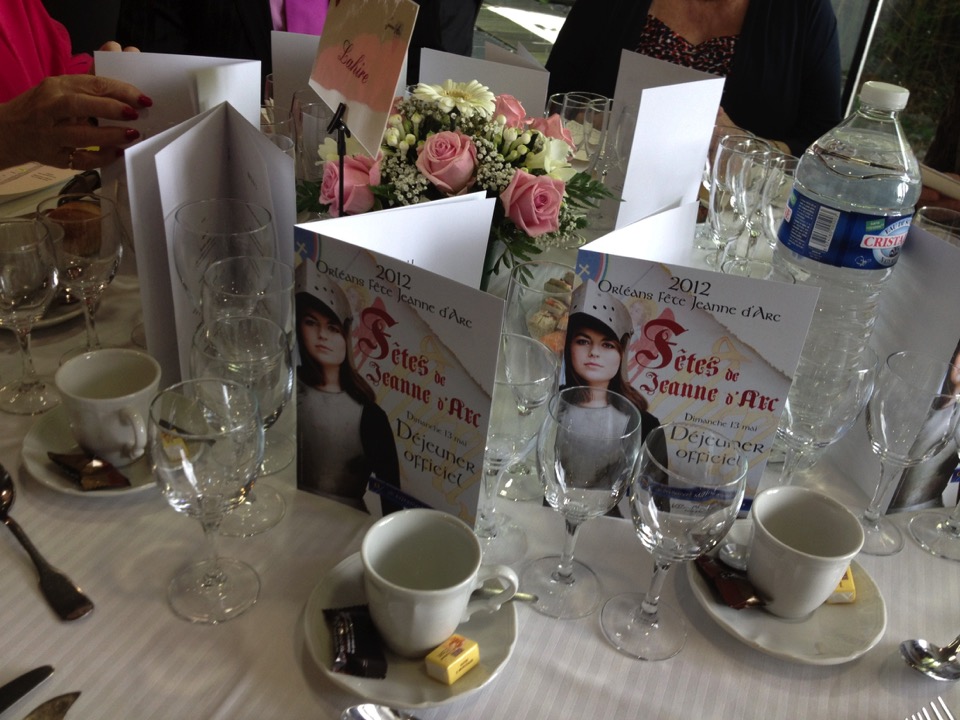 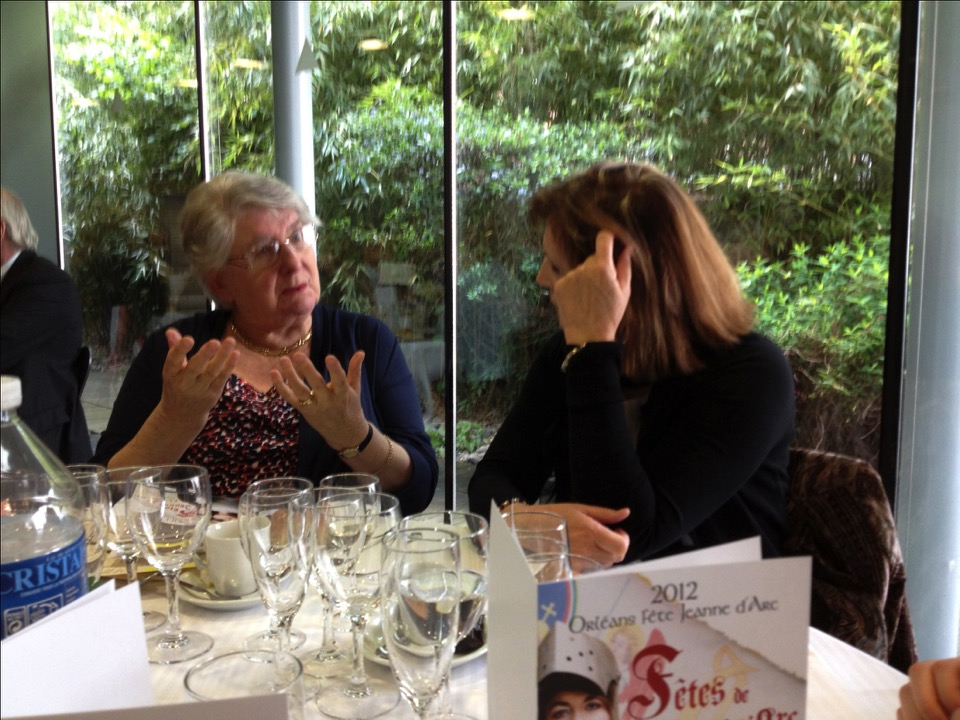 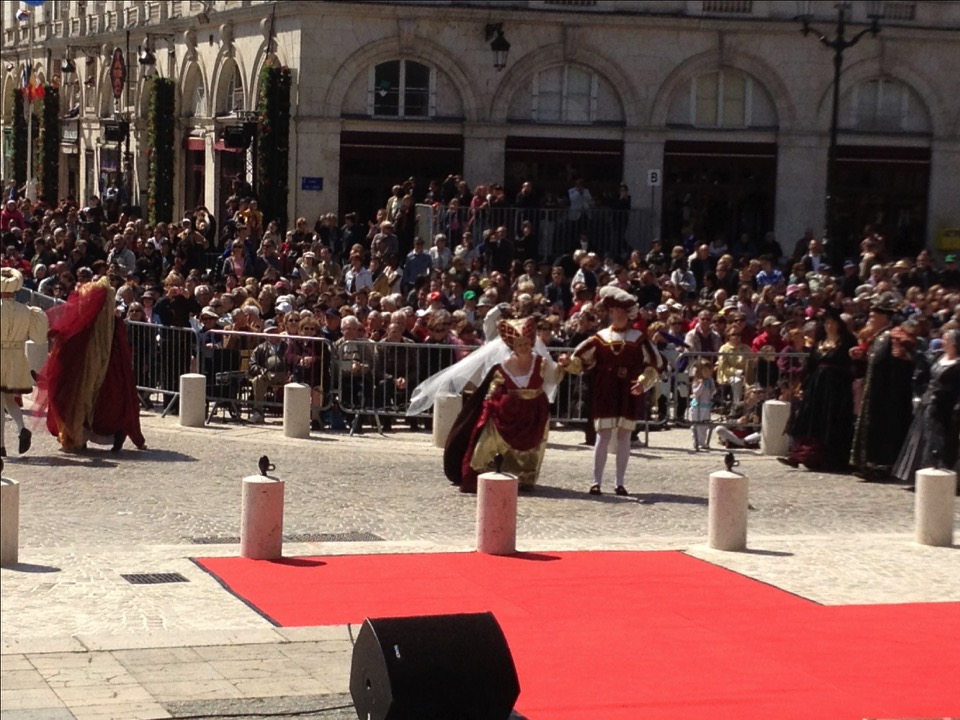 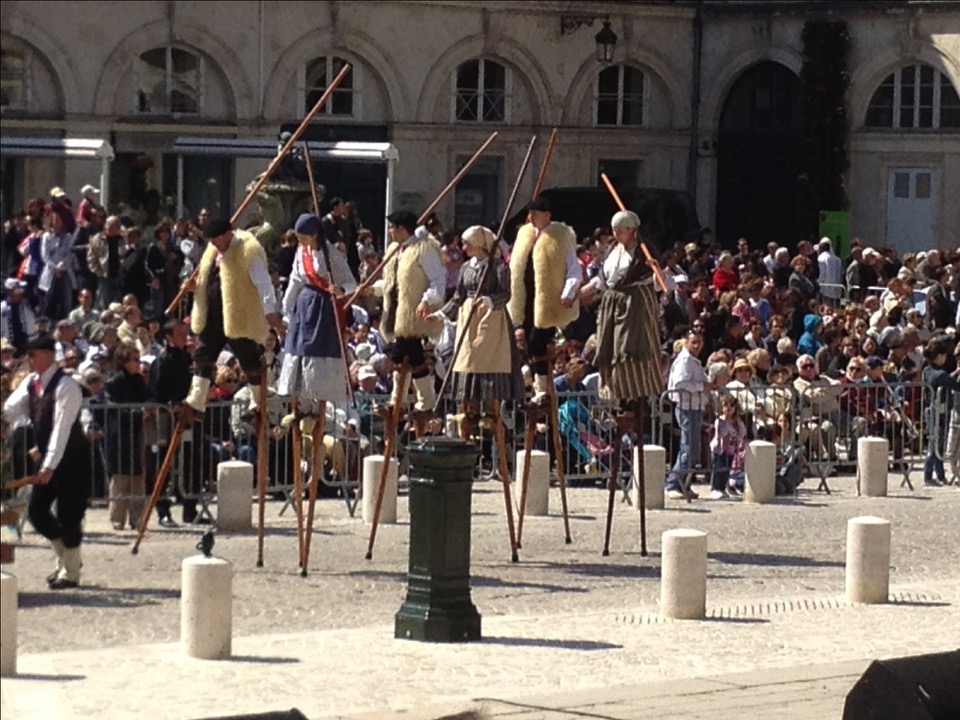 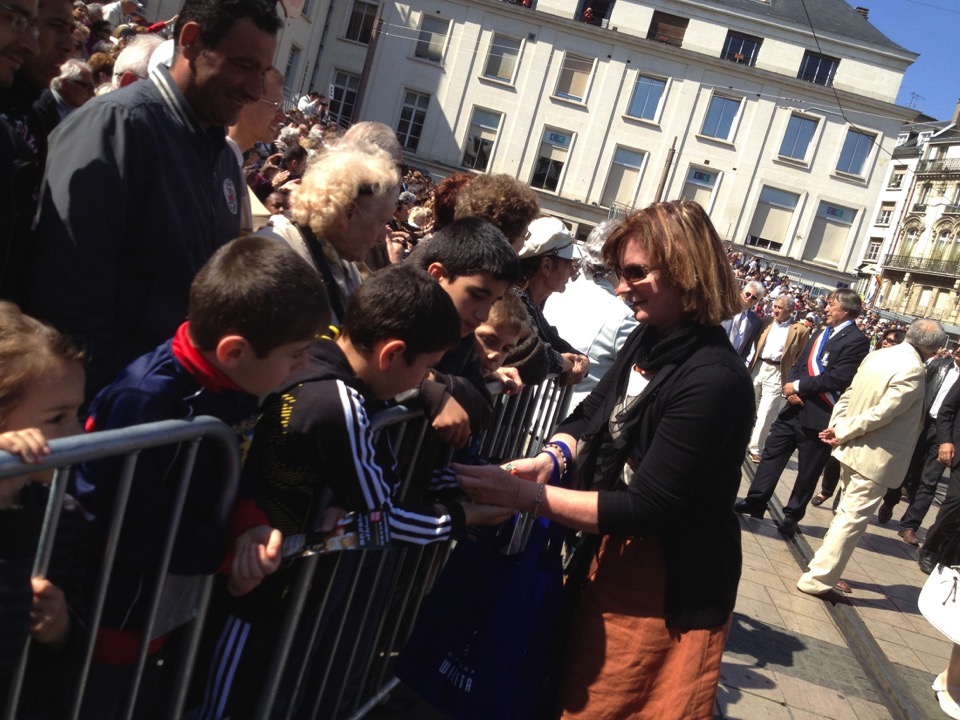 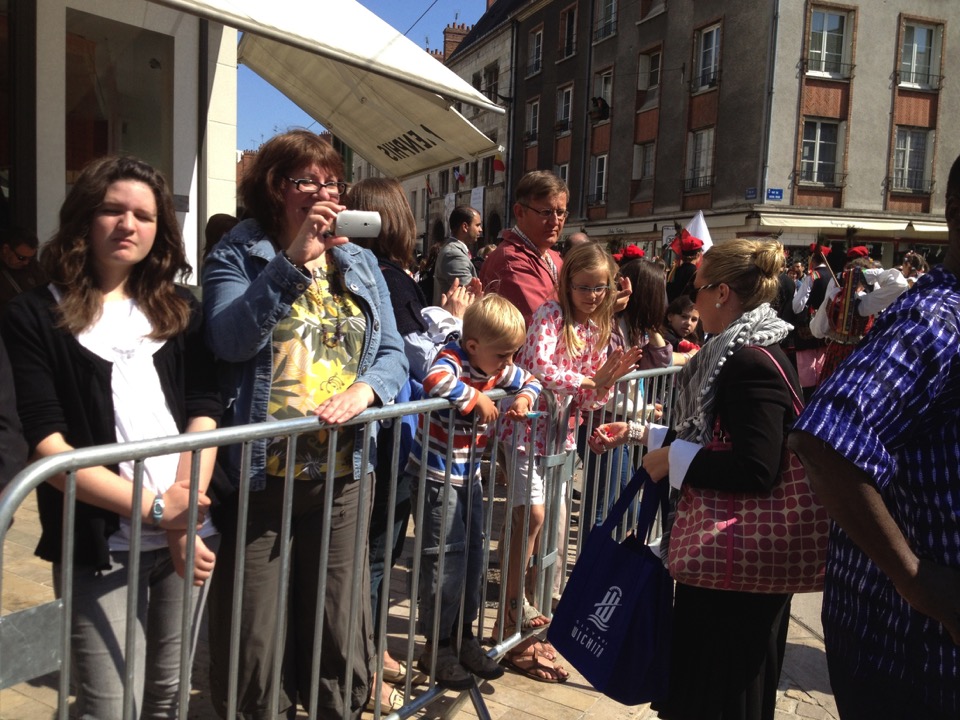 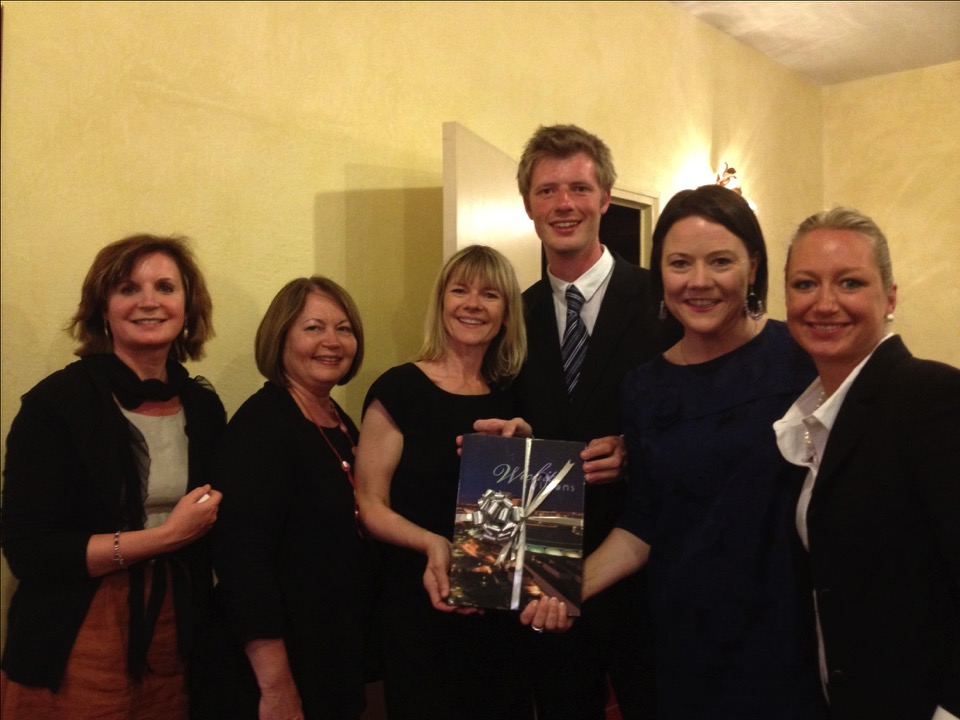 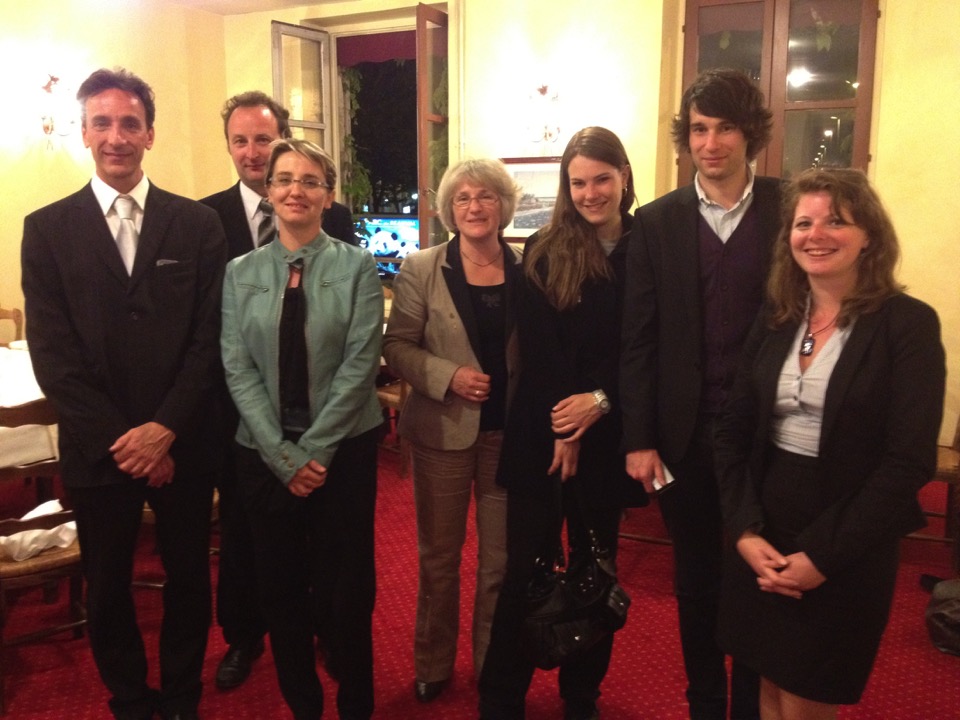 MEXICO
Tlalnepantla, Mexico - October 16, 1973
Cancun, Mexico - November 25, 1975
Dr. Jerry Smartt, Friends University
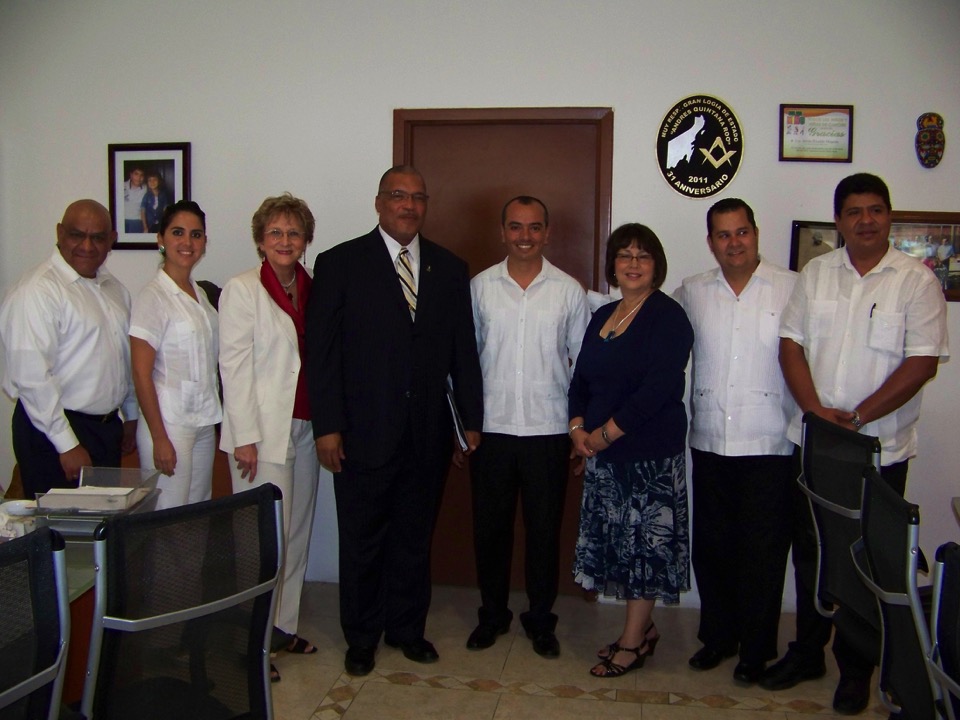 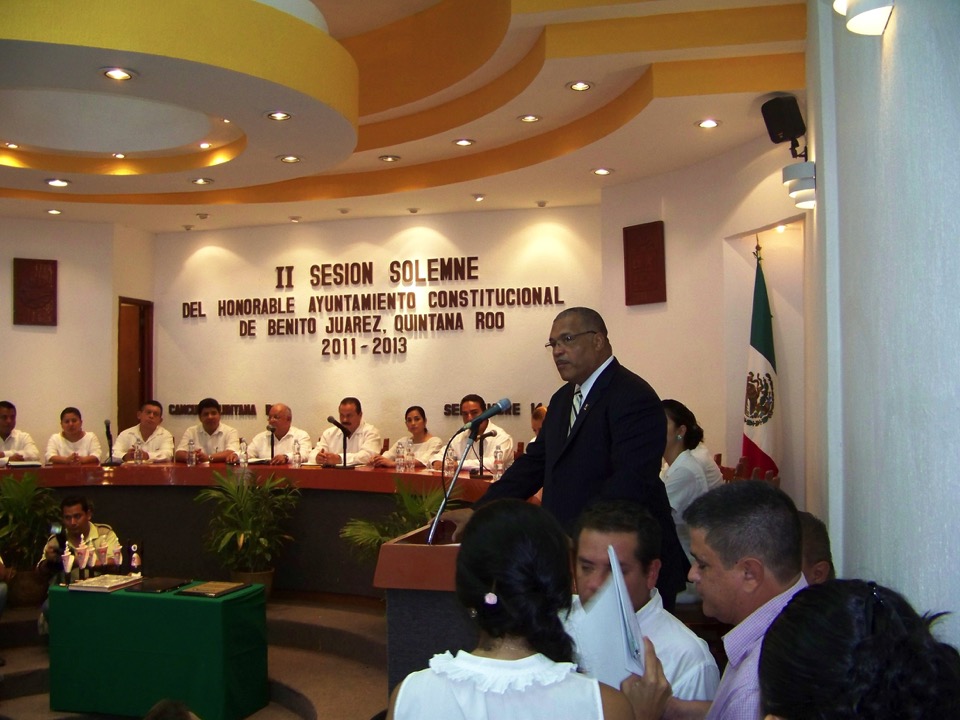 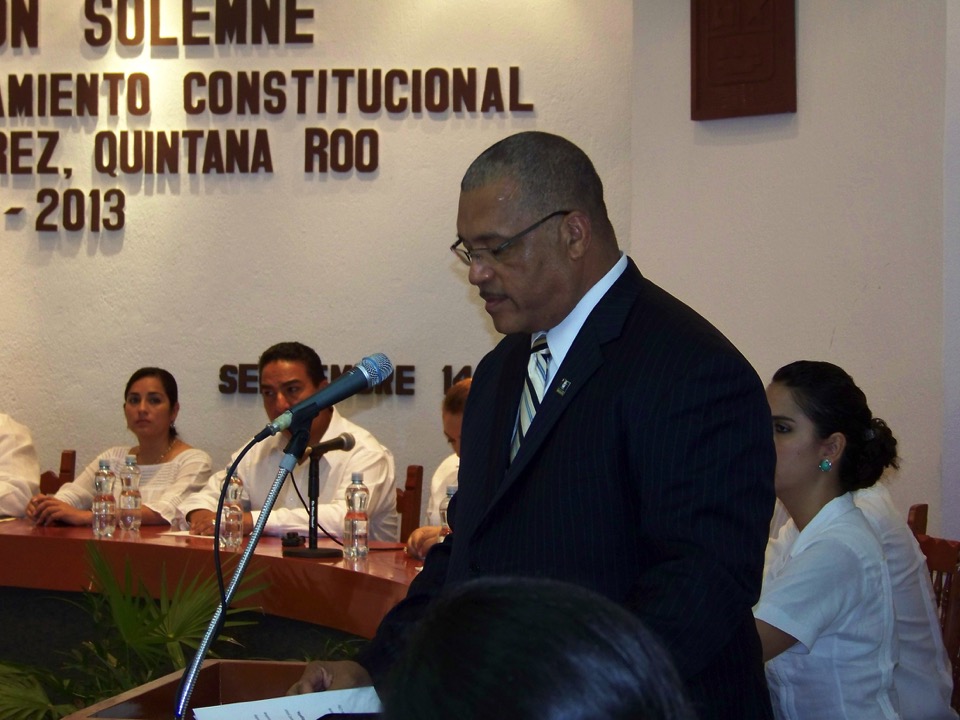 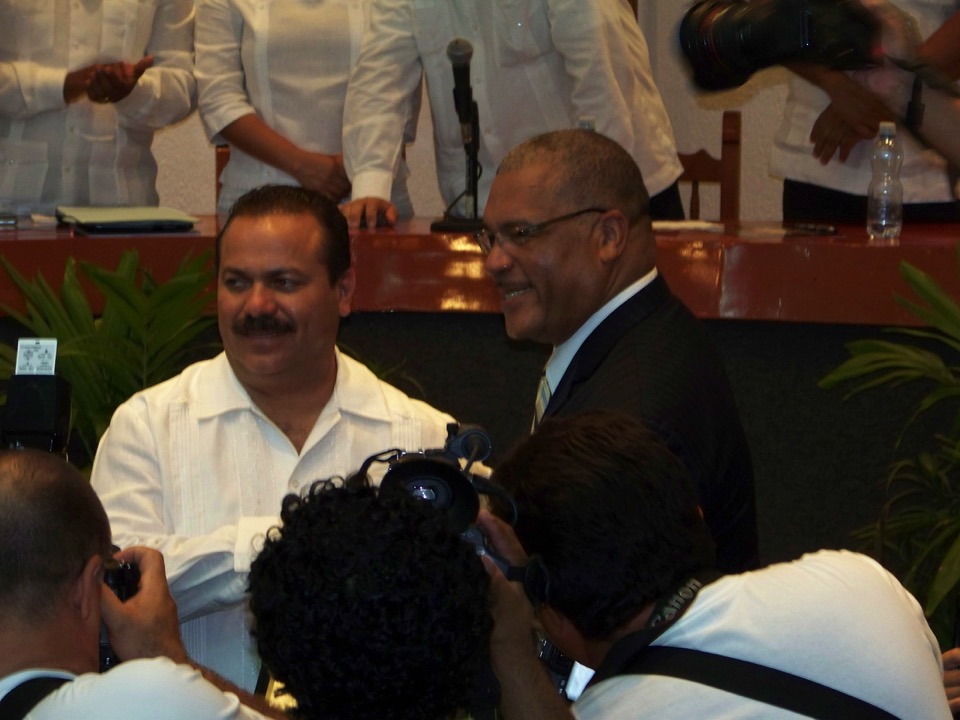 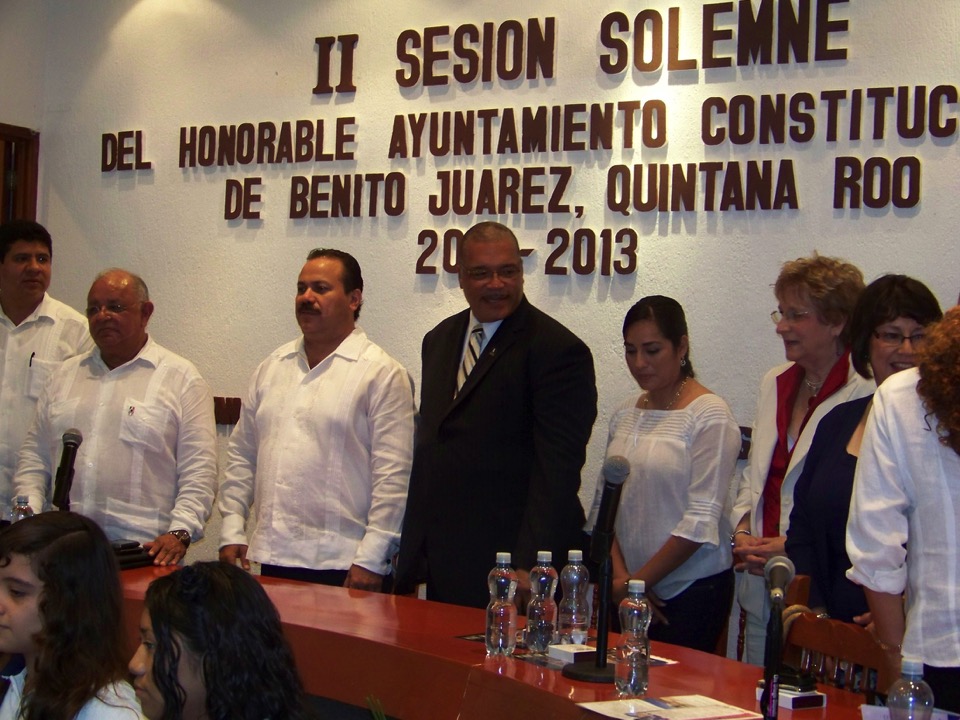 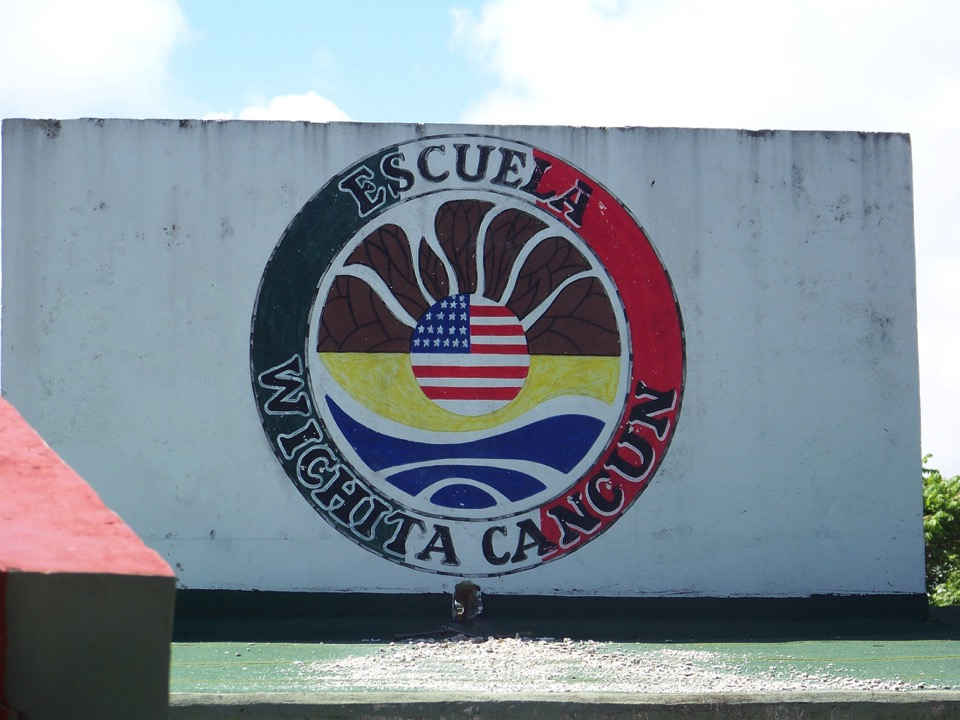 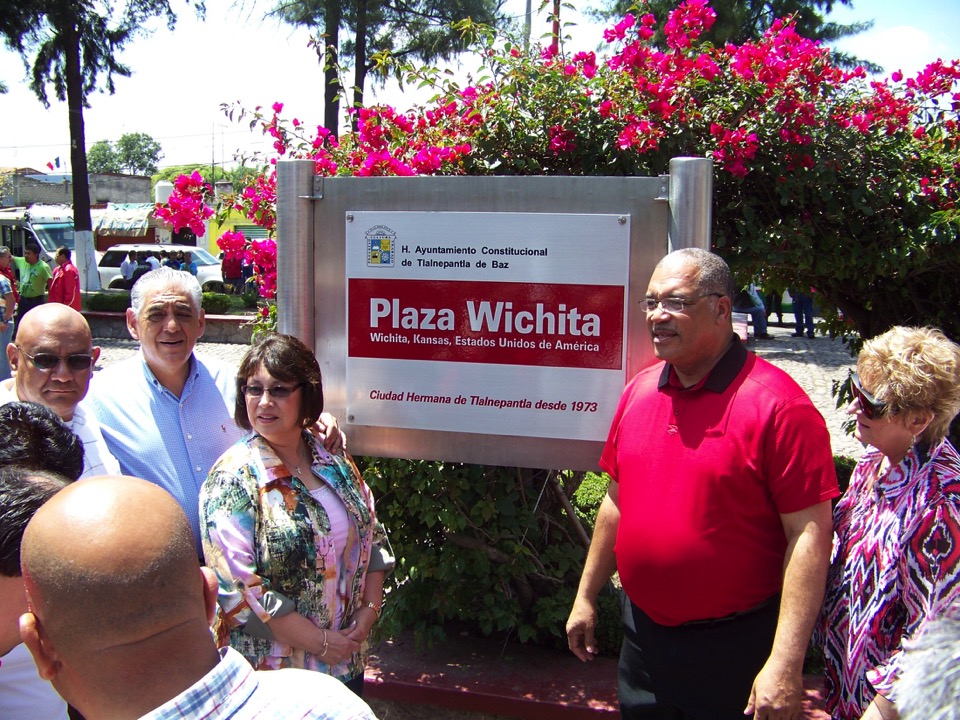 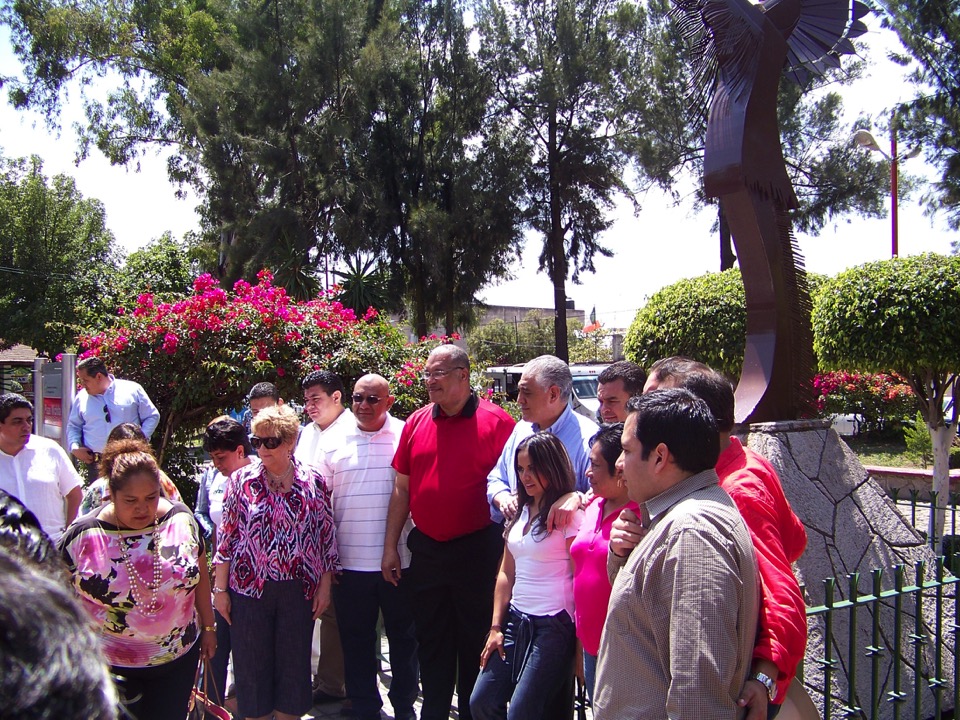 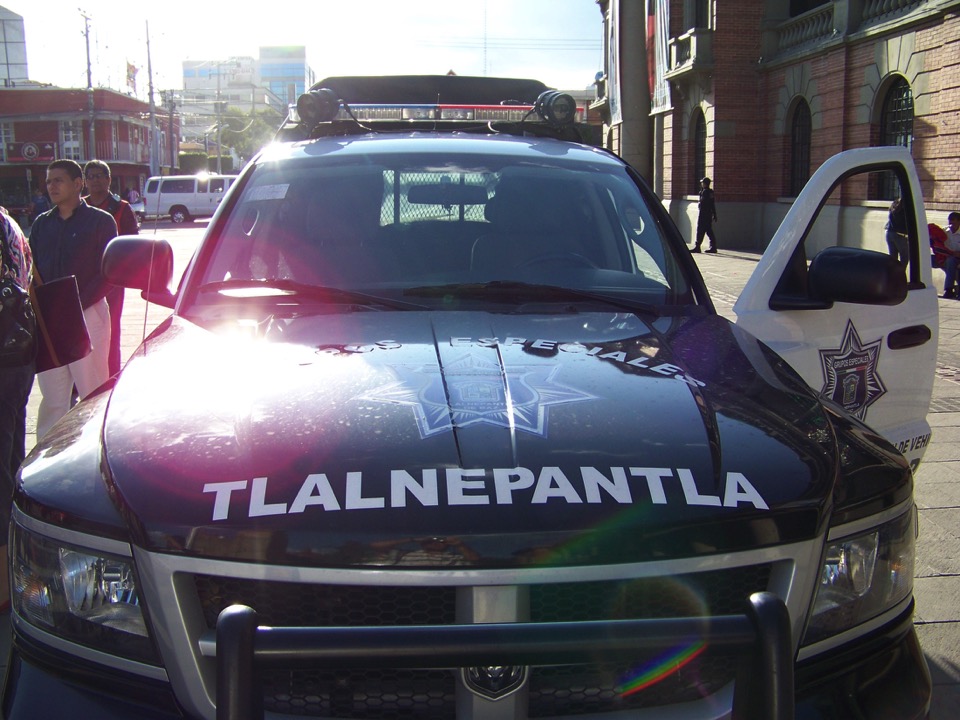 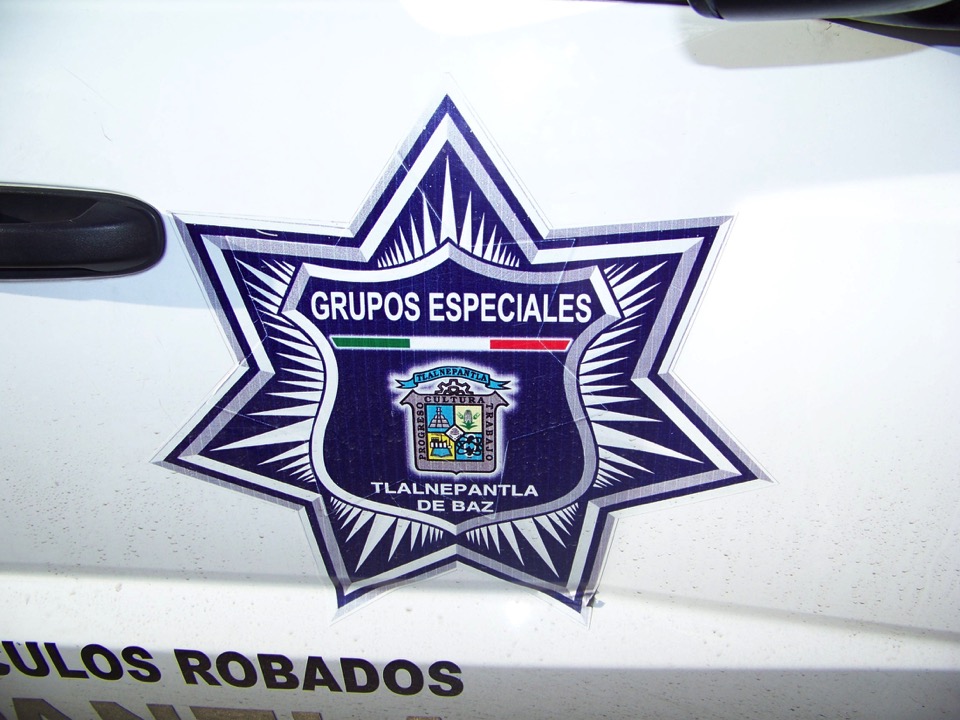 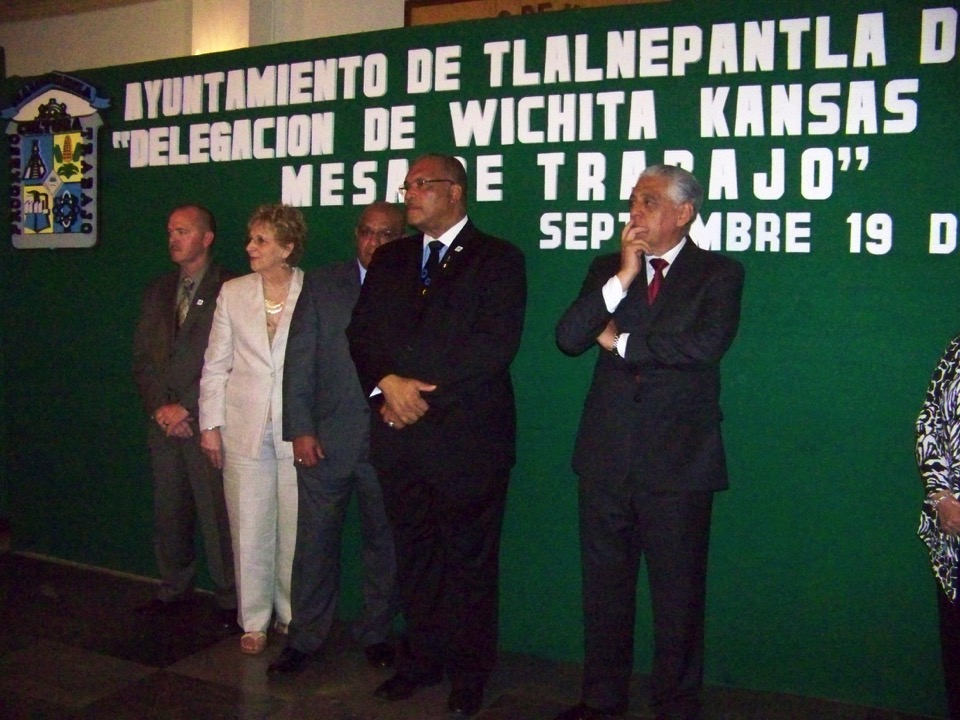 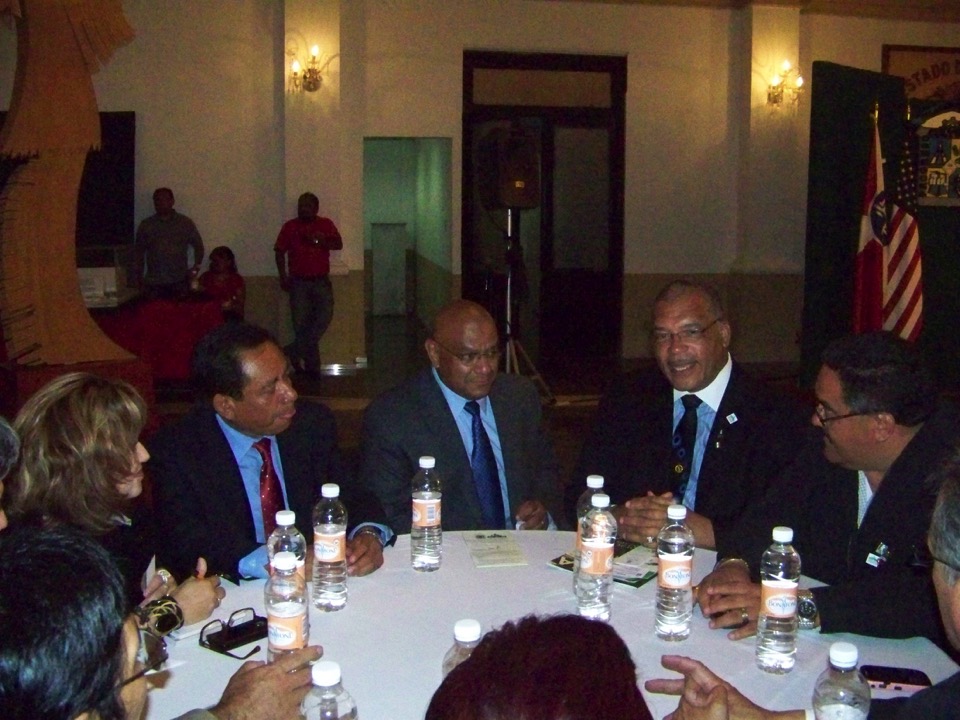 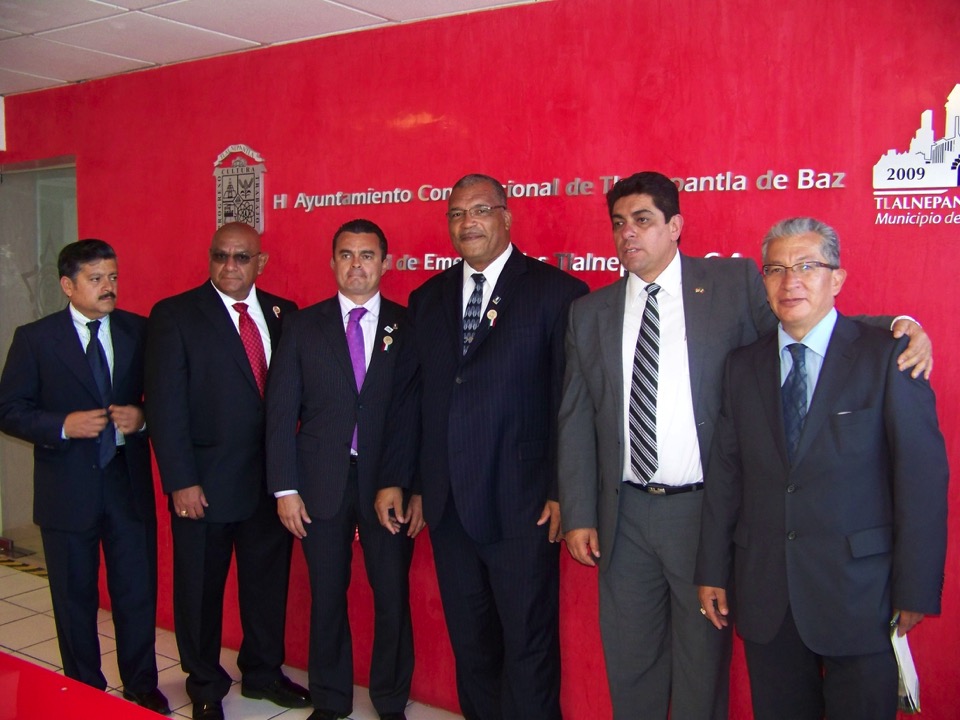 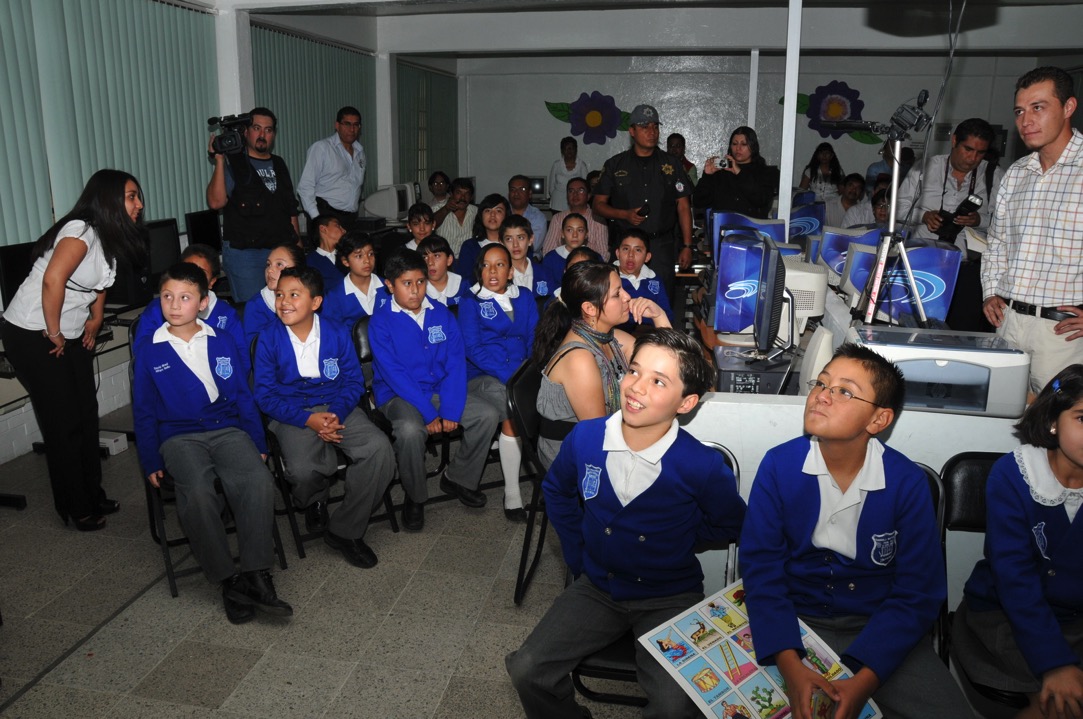 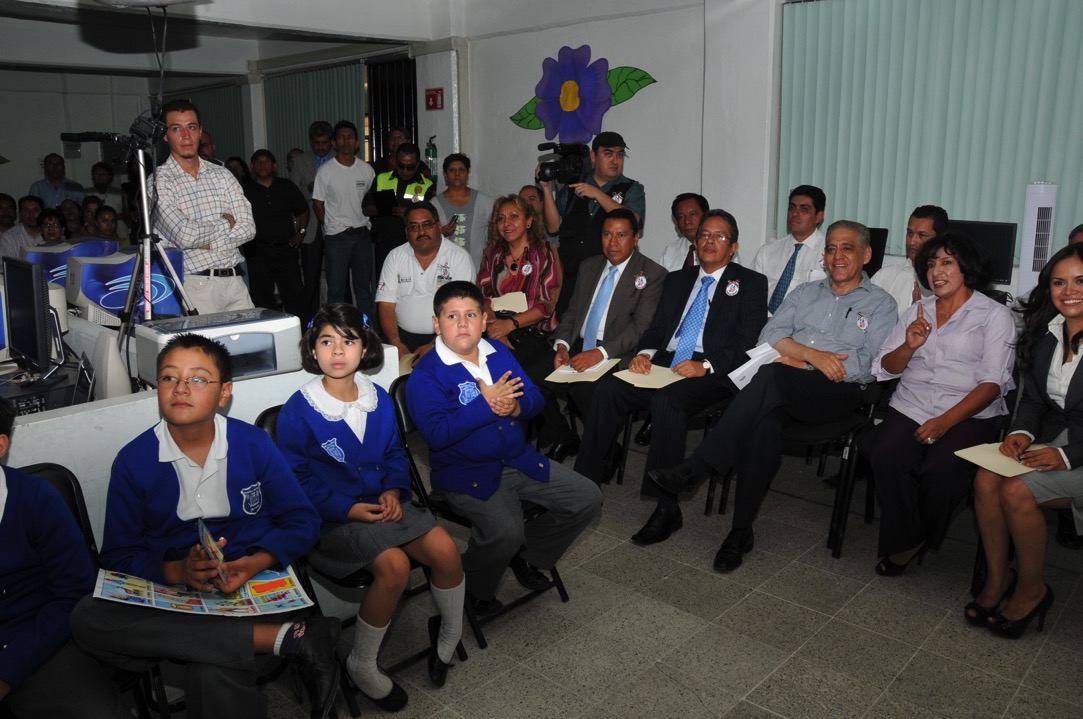 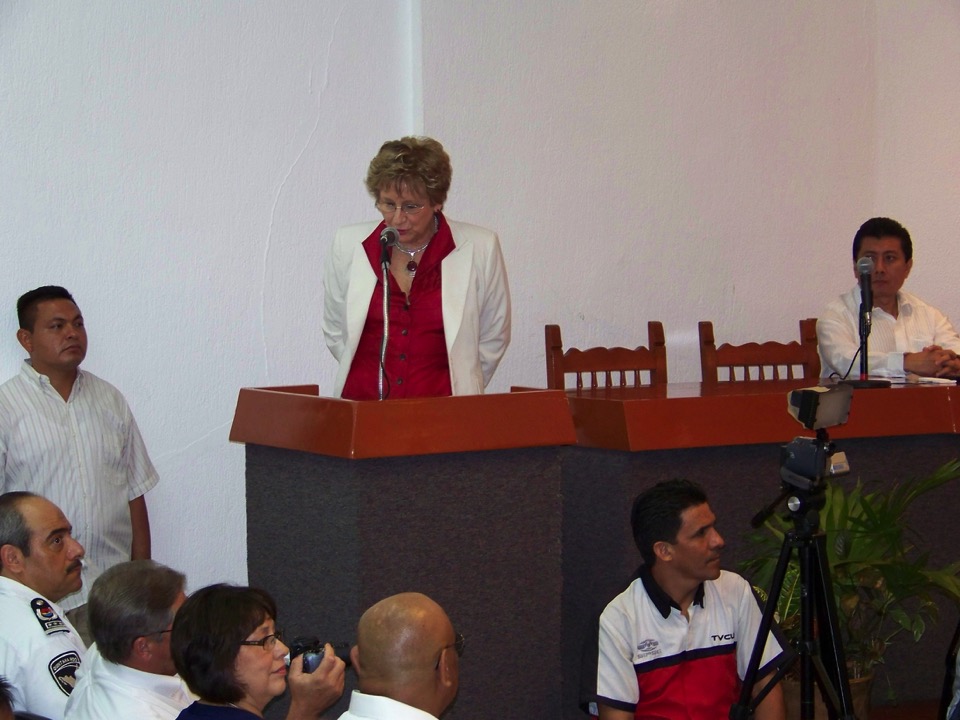 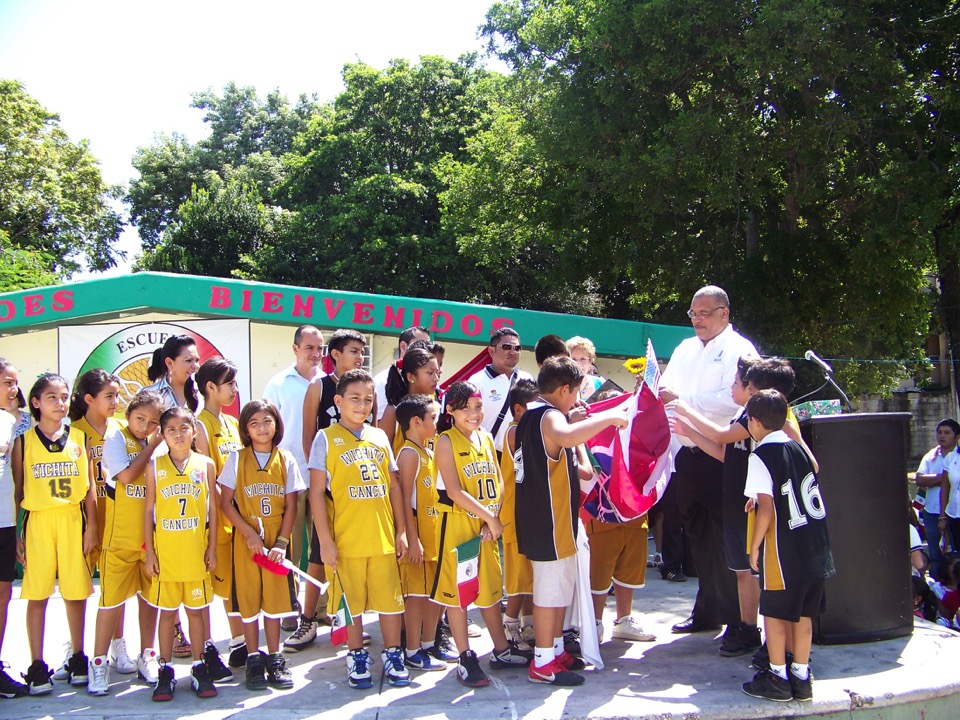 WASC Board meetings are open to all members
City Council, Conference room, the FOURTH THURSDAY at 5:15 p.m. of each month
CHINA Committee – the THIRD THURSDAY at 6 p.m. at Oh Yaeh China Bistro, 3101 N. Rock Road
FRANCE Committee – the FIRST SATURDAY  at 10 a.m. at Watermark’s (basement)
MEXICO Committee - TBD
JOIN US AT
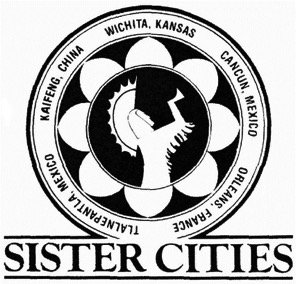 THANK YOU!